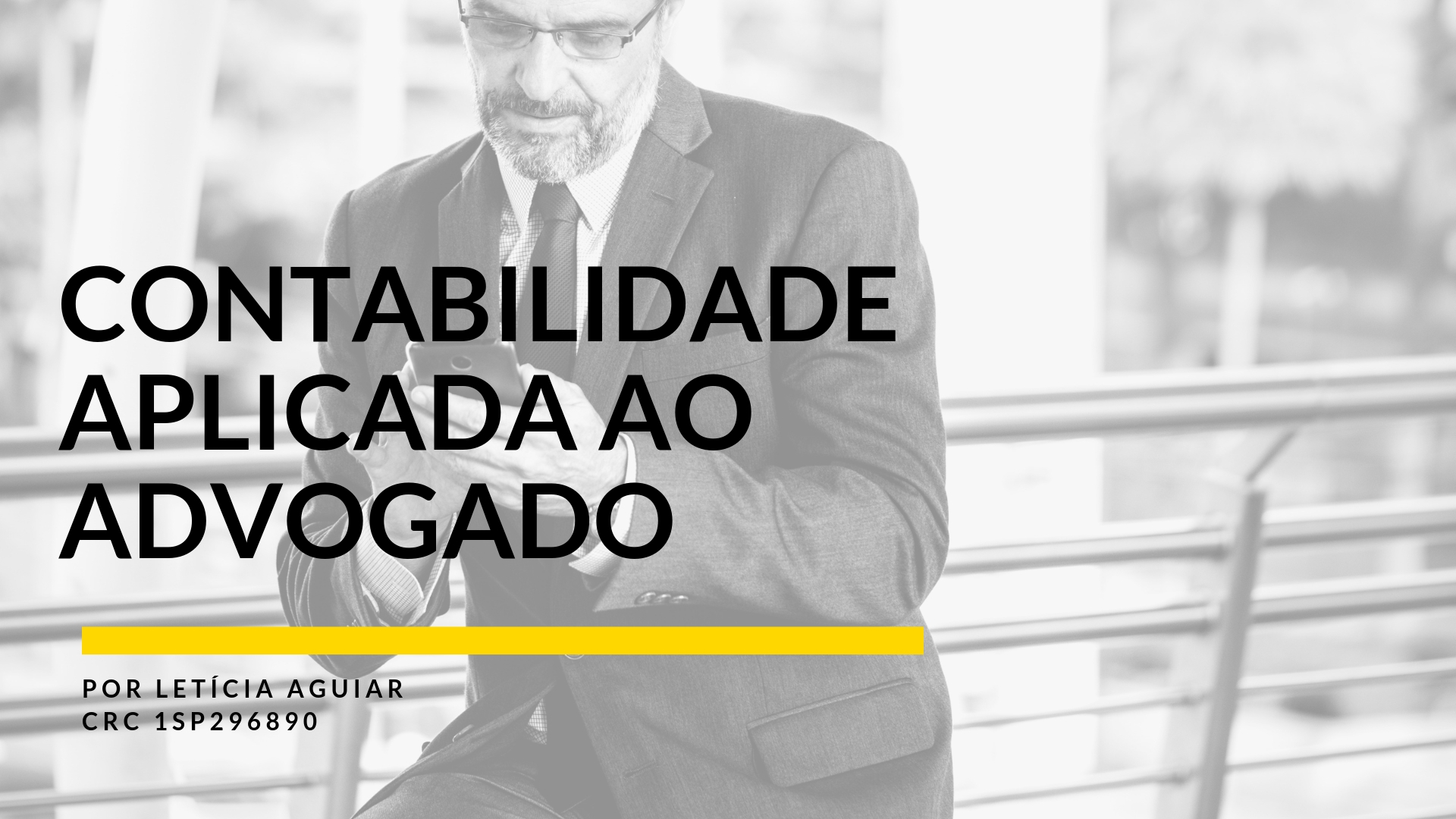 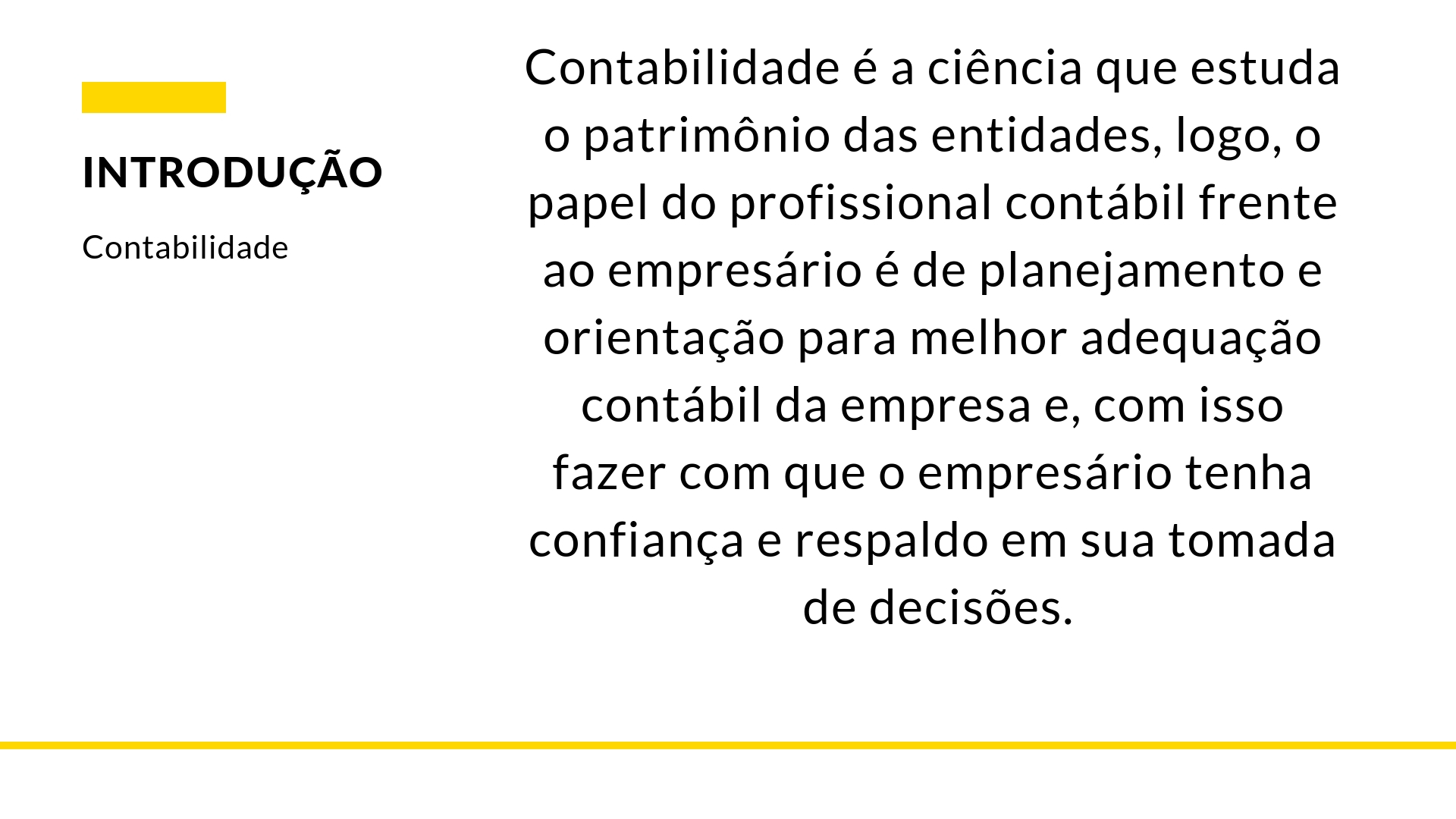 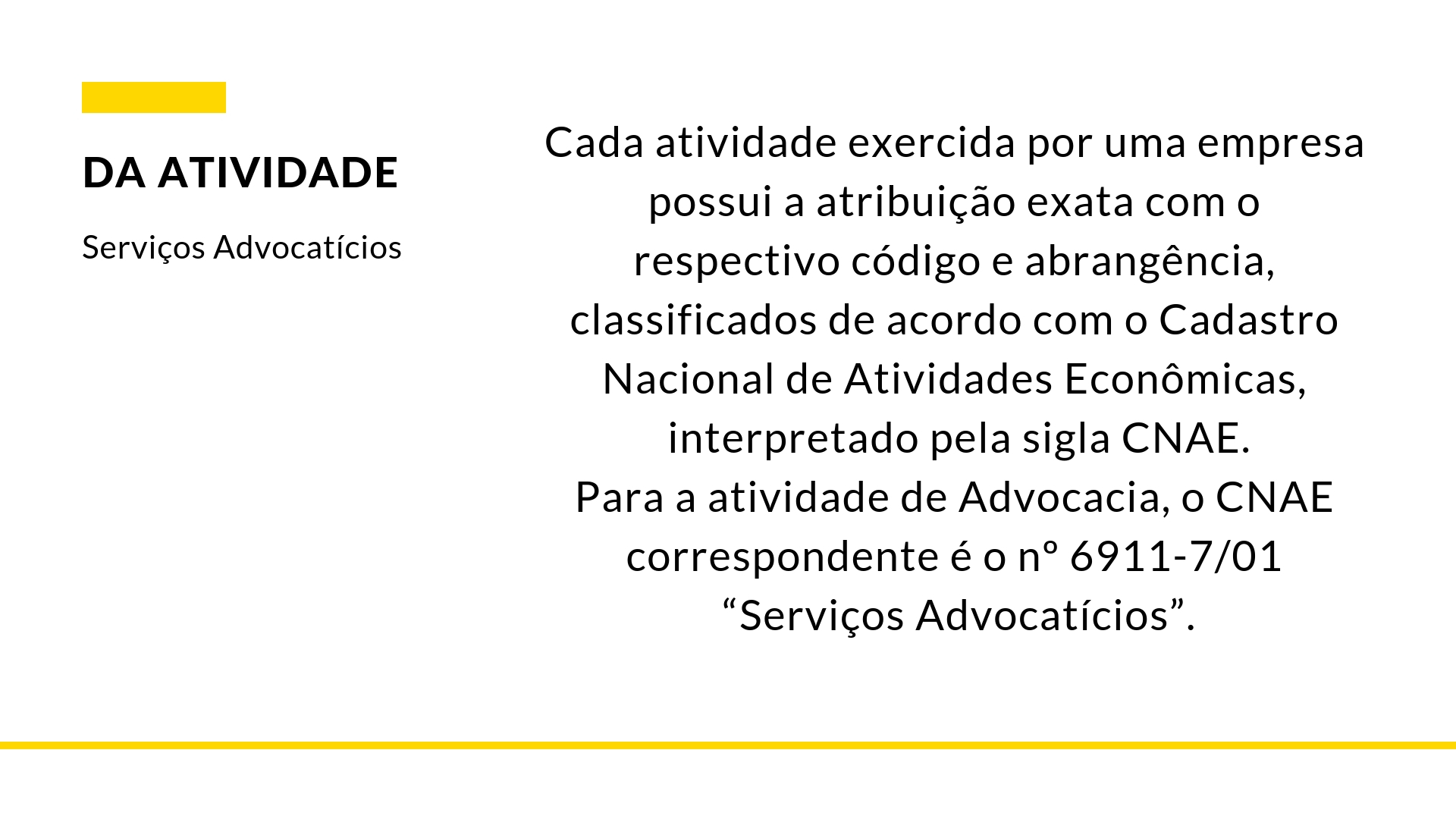 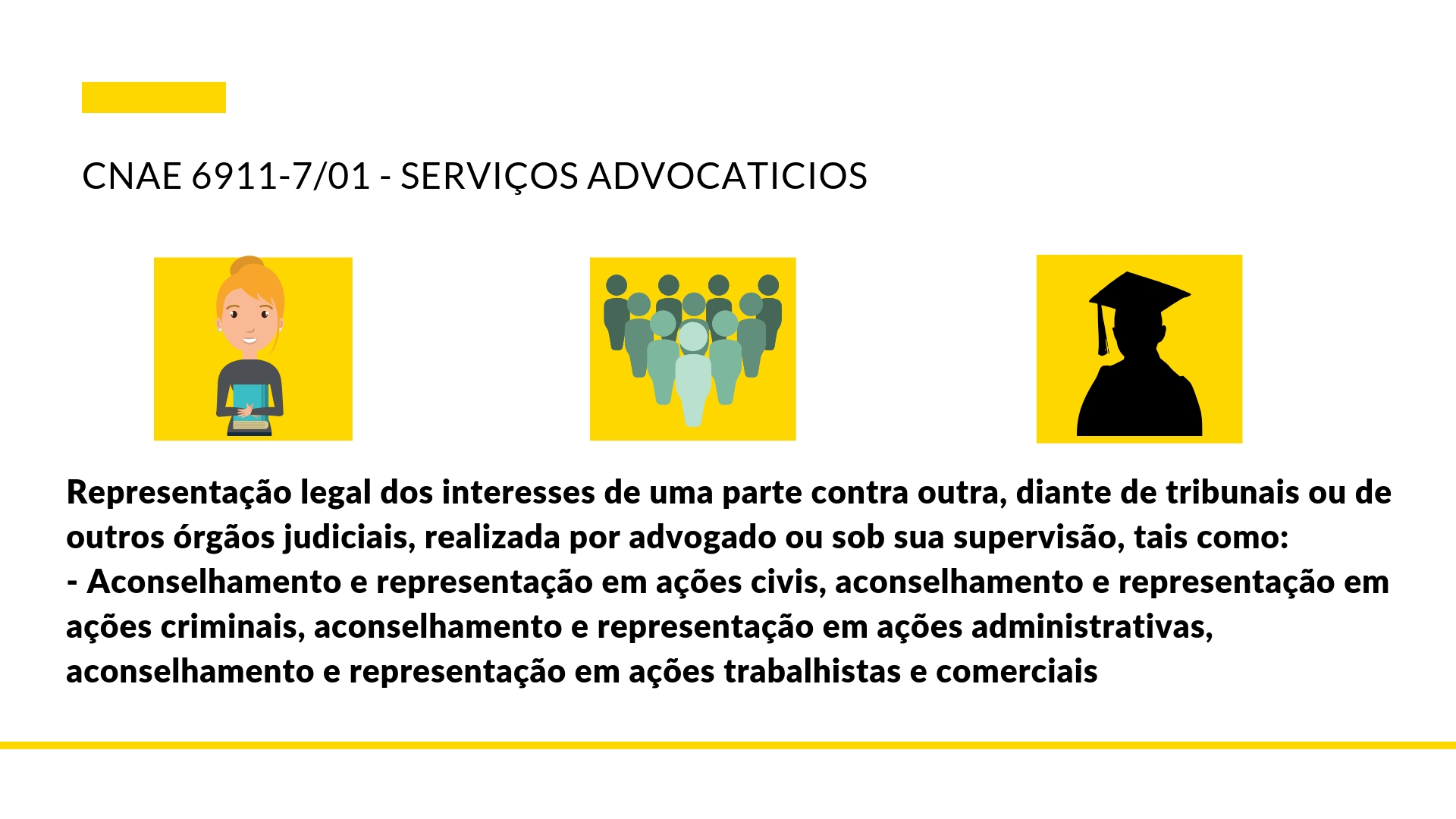 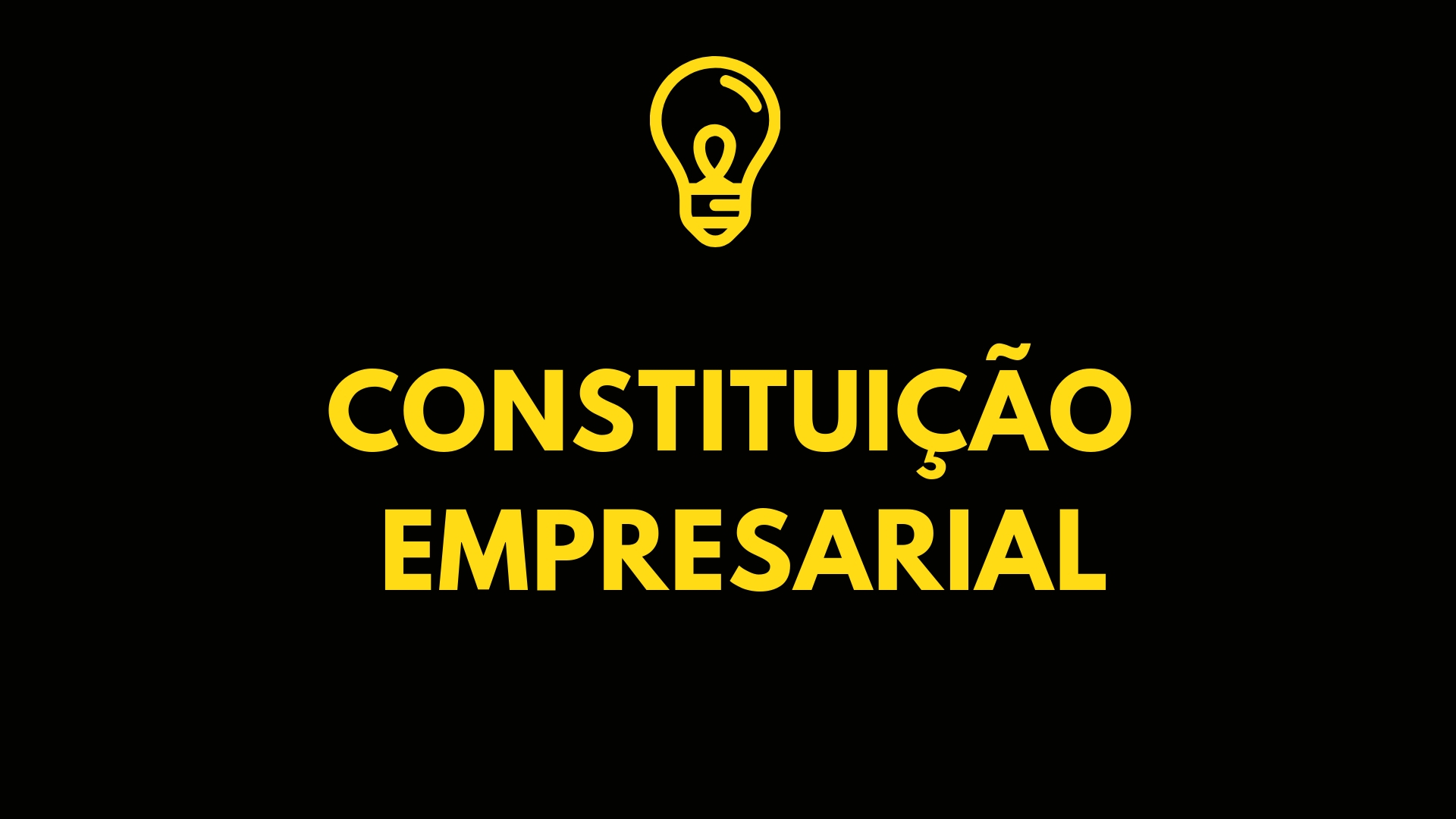 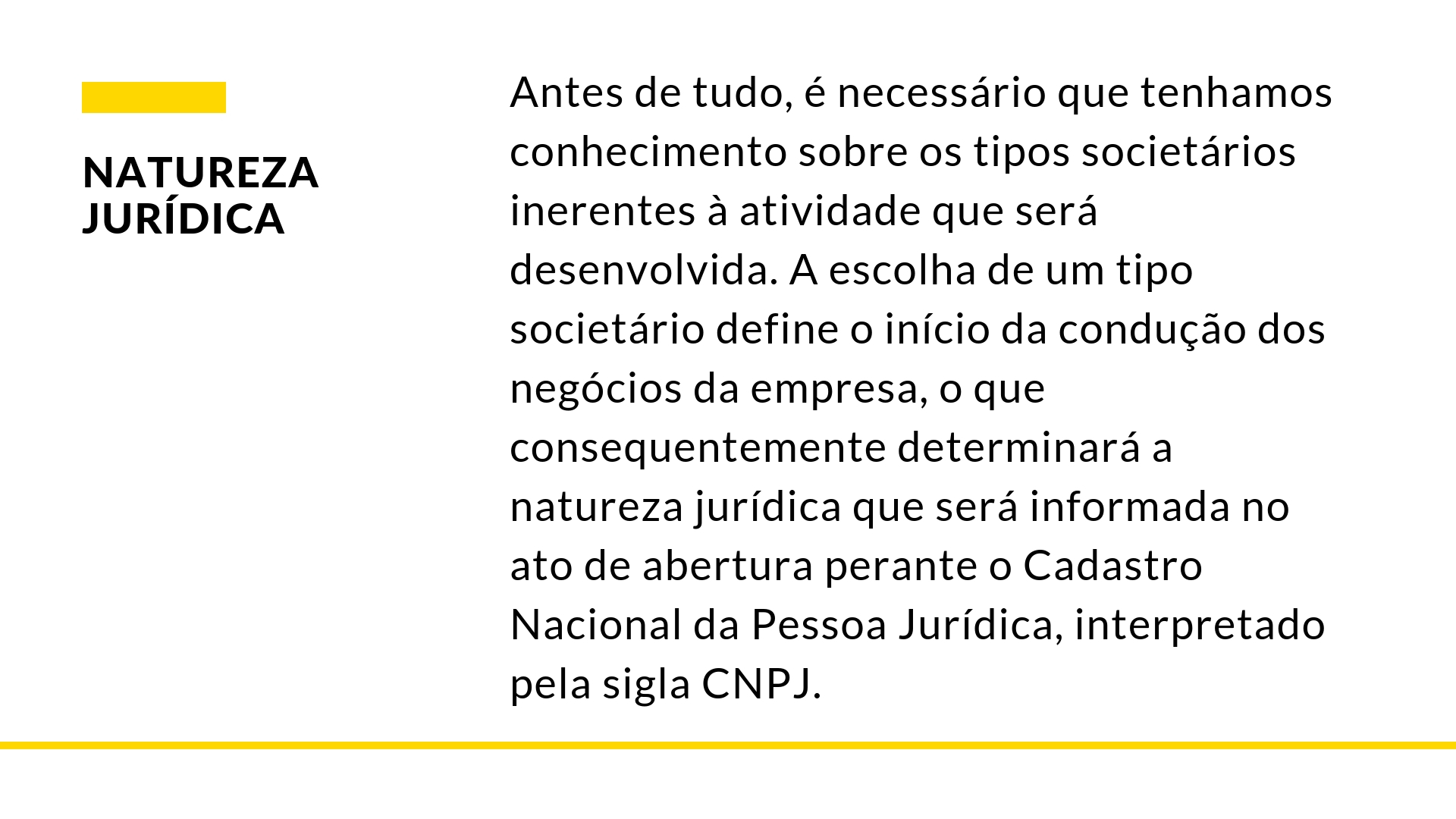 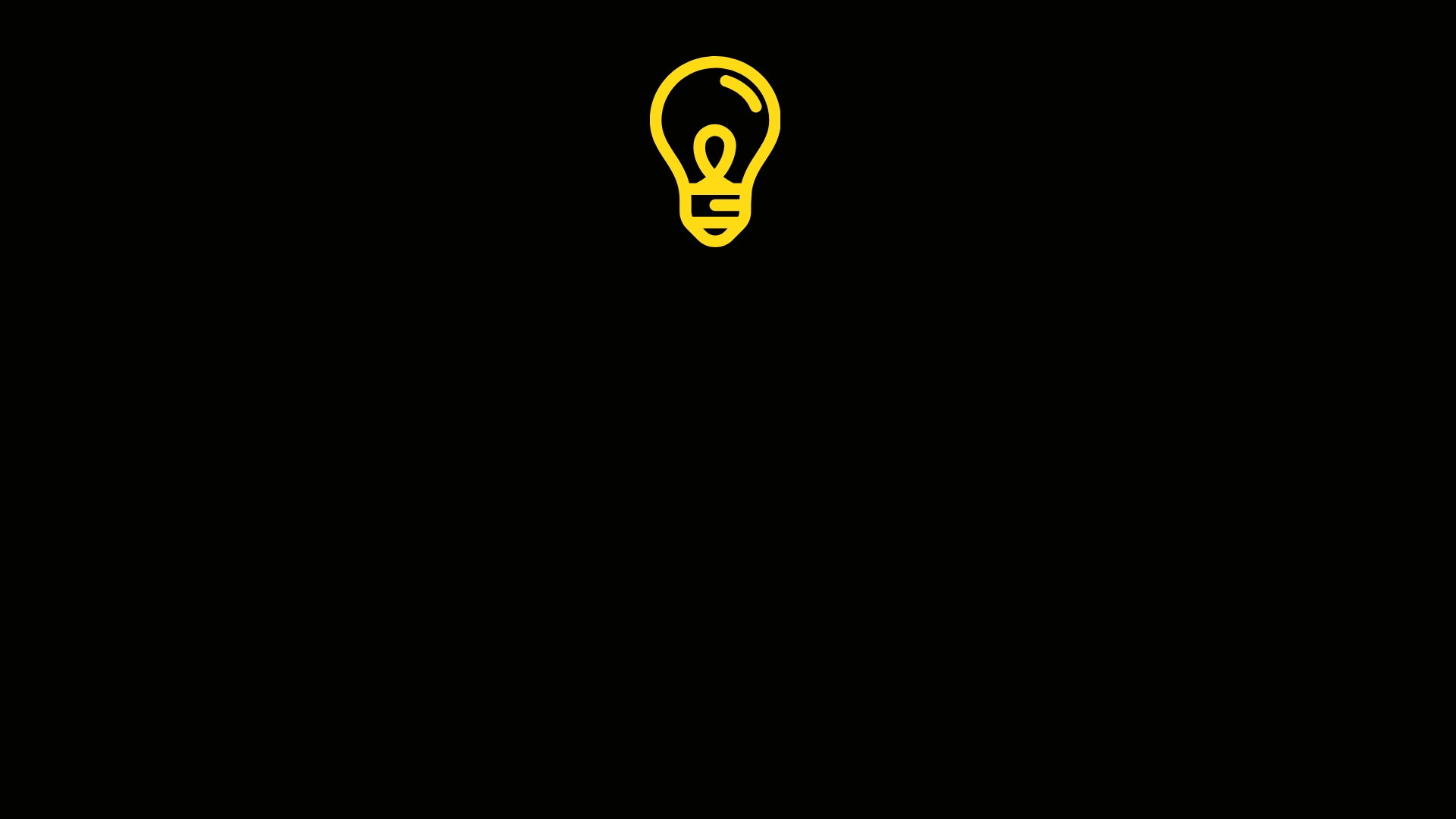 MICROEMPREENDEDOR INDIVIDUAL (MEI) ?
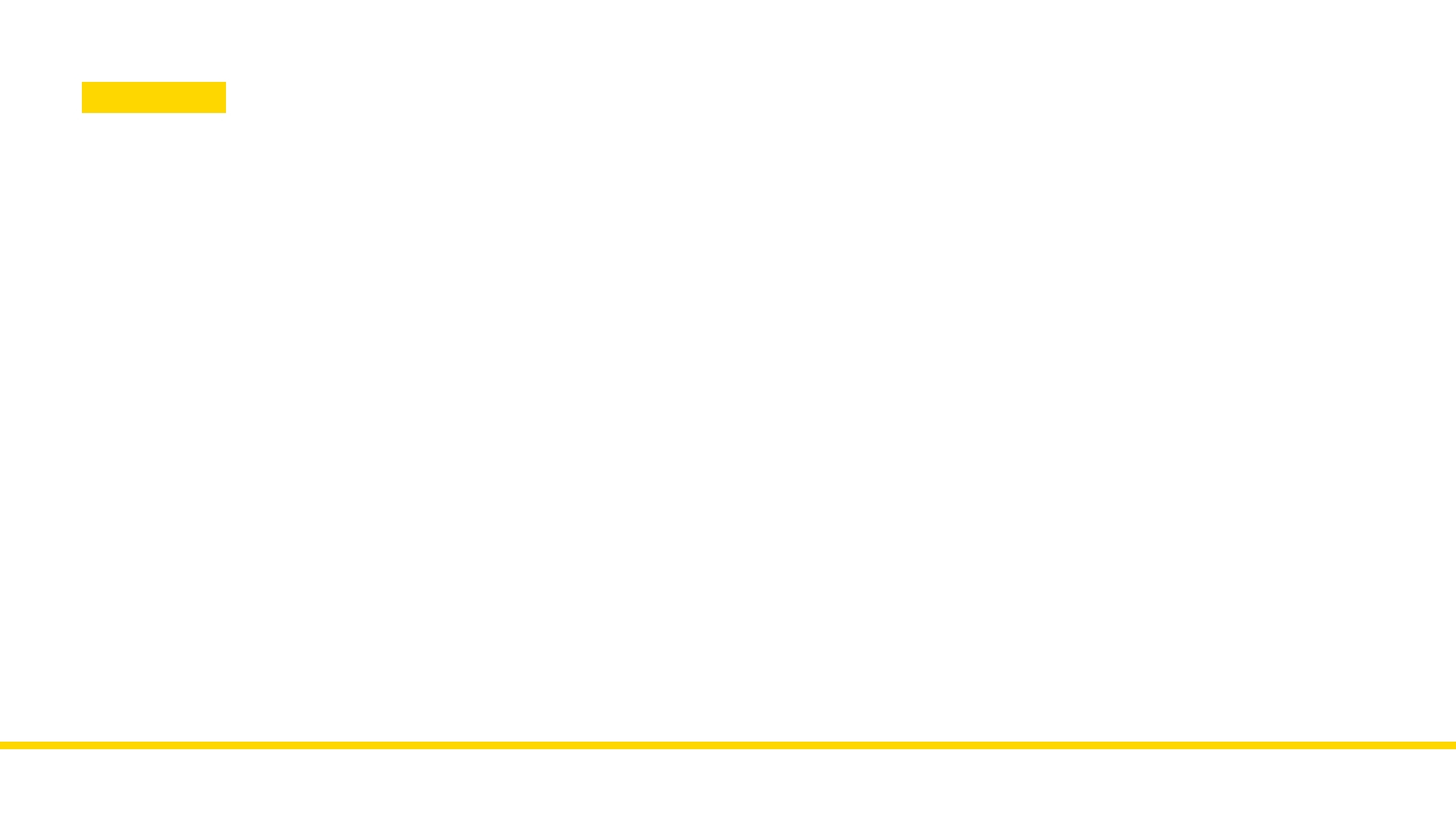 Não possuir ou fazer parte do quadro societário de outra empresa;

Faturamento máximo de até R$ 81.000,00/ano, em média R$ 6.750,00/mês (novos valores ajustados a partir de 2018)

Possibilidade de contratar no máximo um empregado;

Exercer atividades constantes  da lista de atividades permitidas.
REQUISITOS
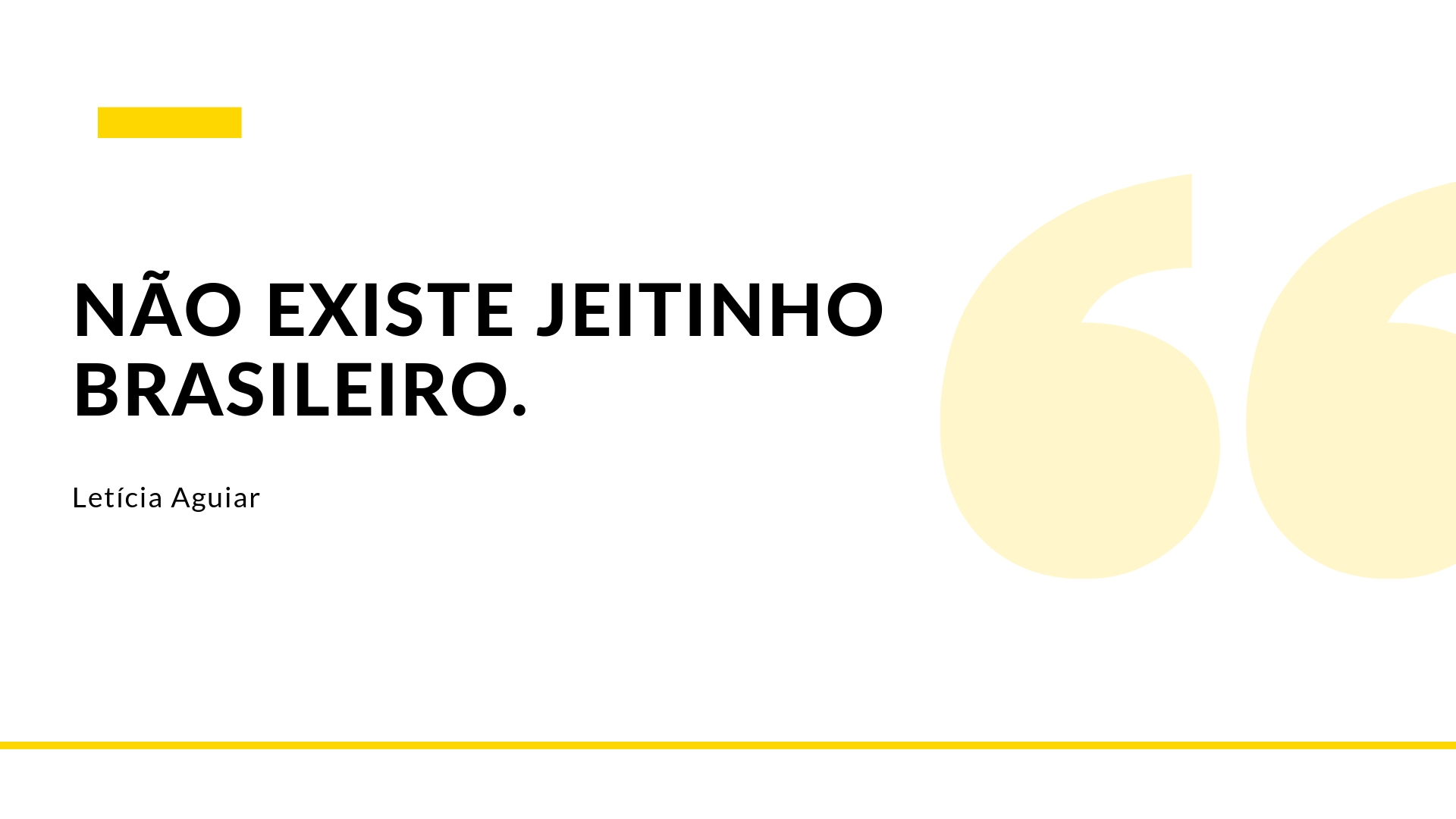 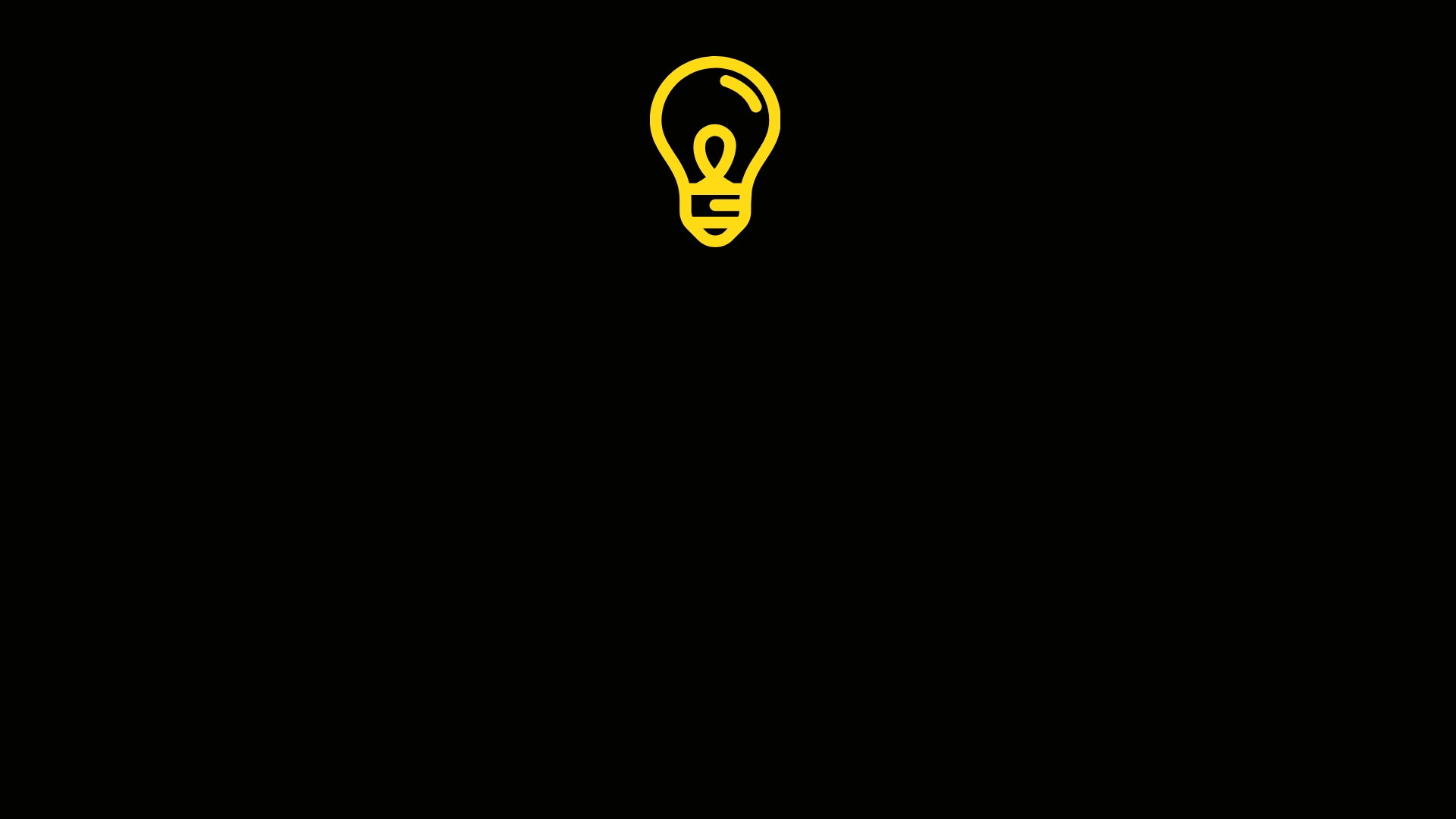 PASSO A PASSO PARA ABERTURA
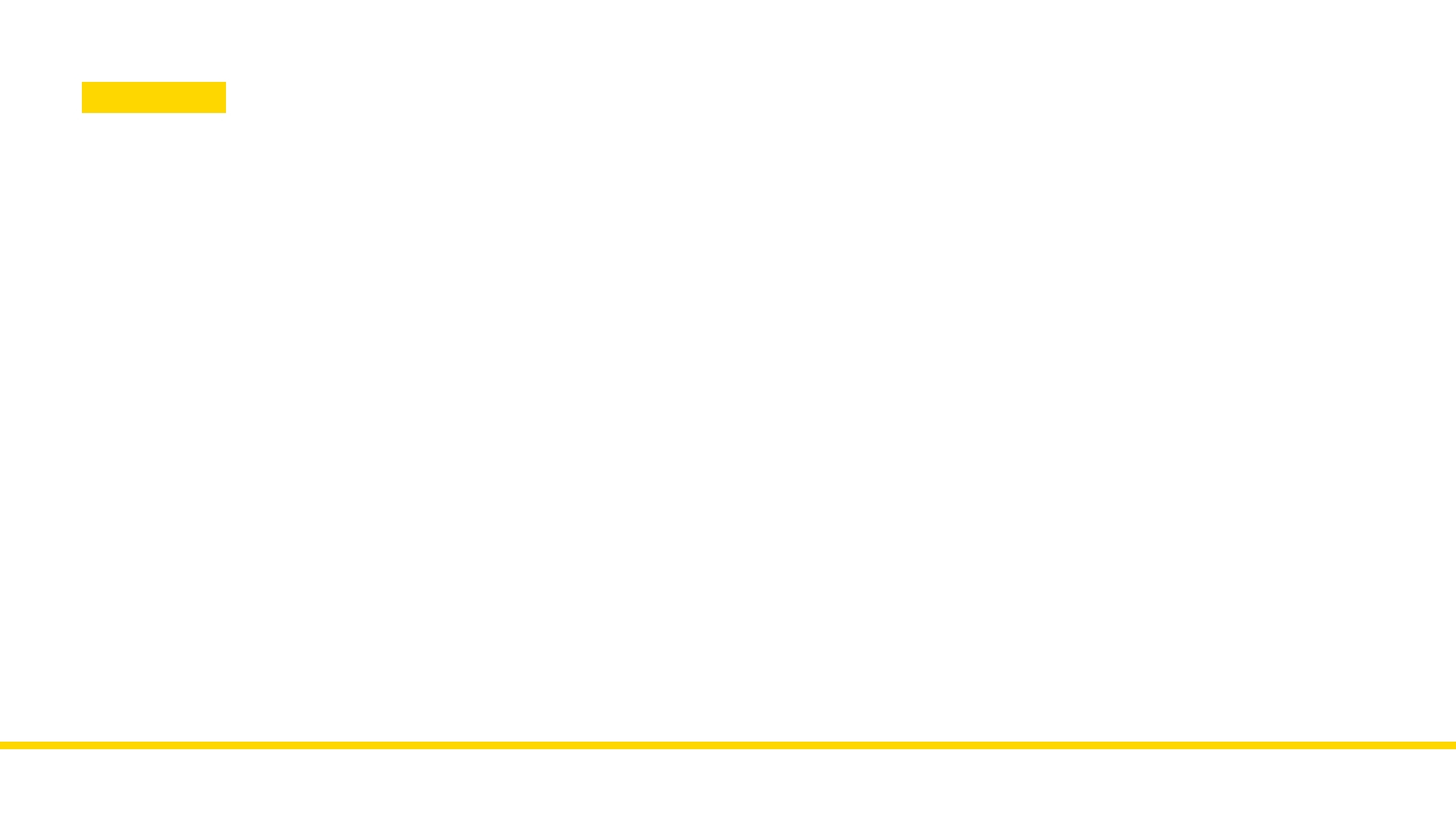 Consultar  legislação pertinente para cada tipo de natureza jurídica em confronto com suas capacidades para ser titular/sócio, conforme abaixo:

Sociedade de Advogados
Observar os dispostos no site referente a modelos de atos societários, recolhimento de taxa para protocolar a documentação e pagamento de anuidade
http://www.oabsp.org.br/comissoes2010/sociedades-advogados/atos-societarios-2013-modelos

Sociedade Unipessoal de Advocacia
Observar os dispostos no site referente a modelos de atos societários, recolhimento de taxa para protocolar a documentação
http://www.oabsp.org.br/comissoes2010/sociedades-advogados/sociedade-individual-de-advocacia
PROCEDIMENTOS PRÉ CONSTITUICIONAIS
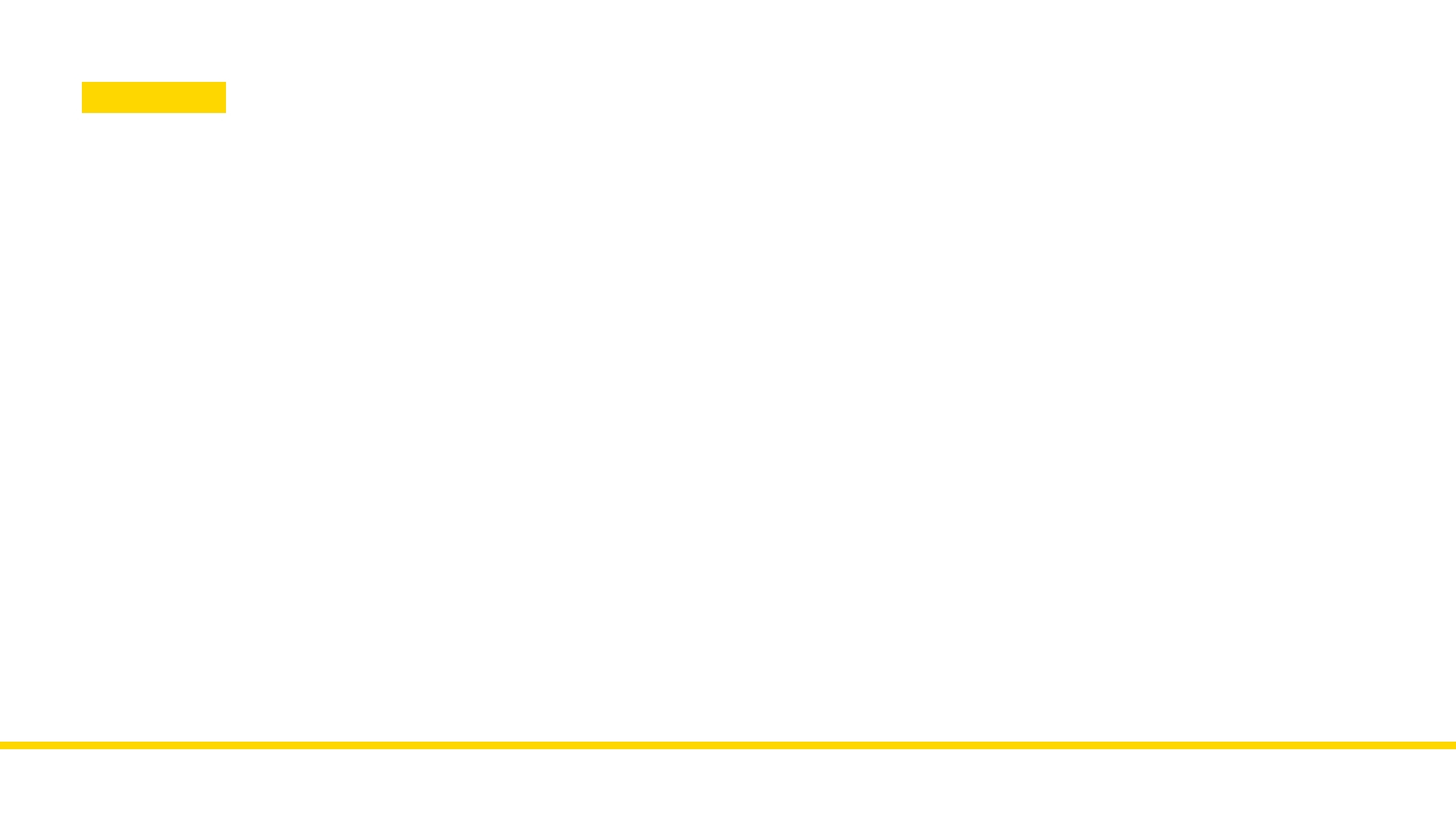 Consultar a Viabilidade do Imóvel e do local onde se fixará o estabelecimento da empresa;

Consultar a Viabilidade do nome empresarial no site da Junta Comercial do respectivo Estado ou presencialmente caso a Junta Comercial ainda não possua integração online com a REDESIM.

Consultar a necessidade de registro em órgão de Fiscalização/Regulamentação (órgão de classe).
PROCEDIMENTOS PRÉ CONSTITUICIONAIS
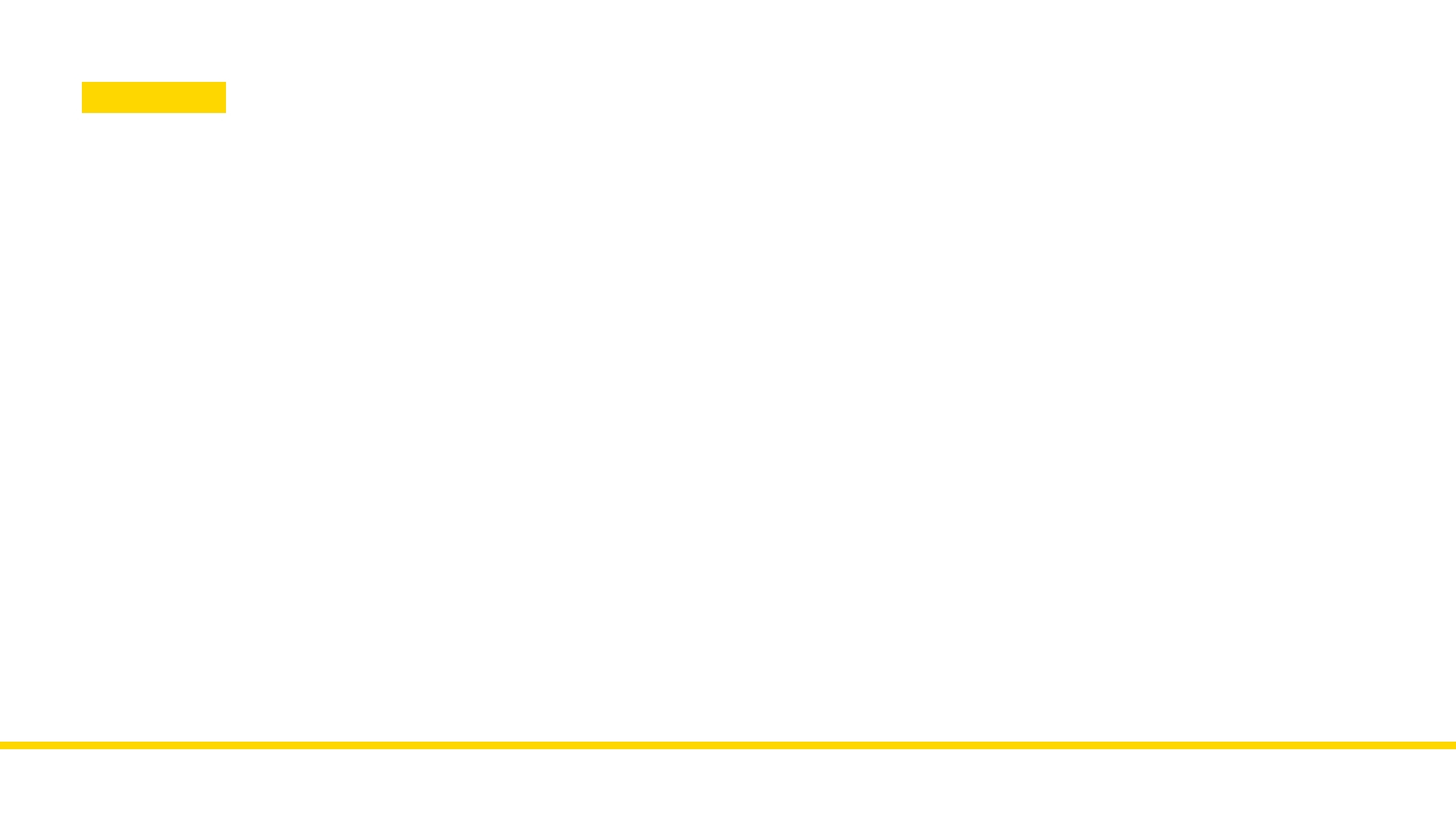 Alguns exemplos de órgãos de fiscalização e controle: - Corpo de Bombeiros;- Agência Nacional de Vigilância Sanitária (ANVISA);- Órgãos ambientais (IAP, IBAMA, Agência Nacional das águas);- INMETRO;- Secretaria Municipal ou Estadual de Trânsito.- Divisão de Fiscalização das Atividades Licenciadas – DIVIFAL- Secretaria de Defesa Social;- Conselhos Regionais de Atividades Regulamentadas- Secretaria de Produção Rural e Reforma Agrária- Serviço de Inspeção Estadual – SIE- Ministério da Agricultura- Ministério da Saúde- Licença de Publicidade
PROCEDIMENTOS PRÉ CONSTITUICIONAIS
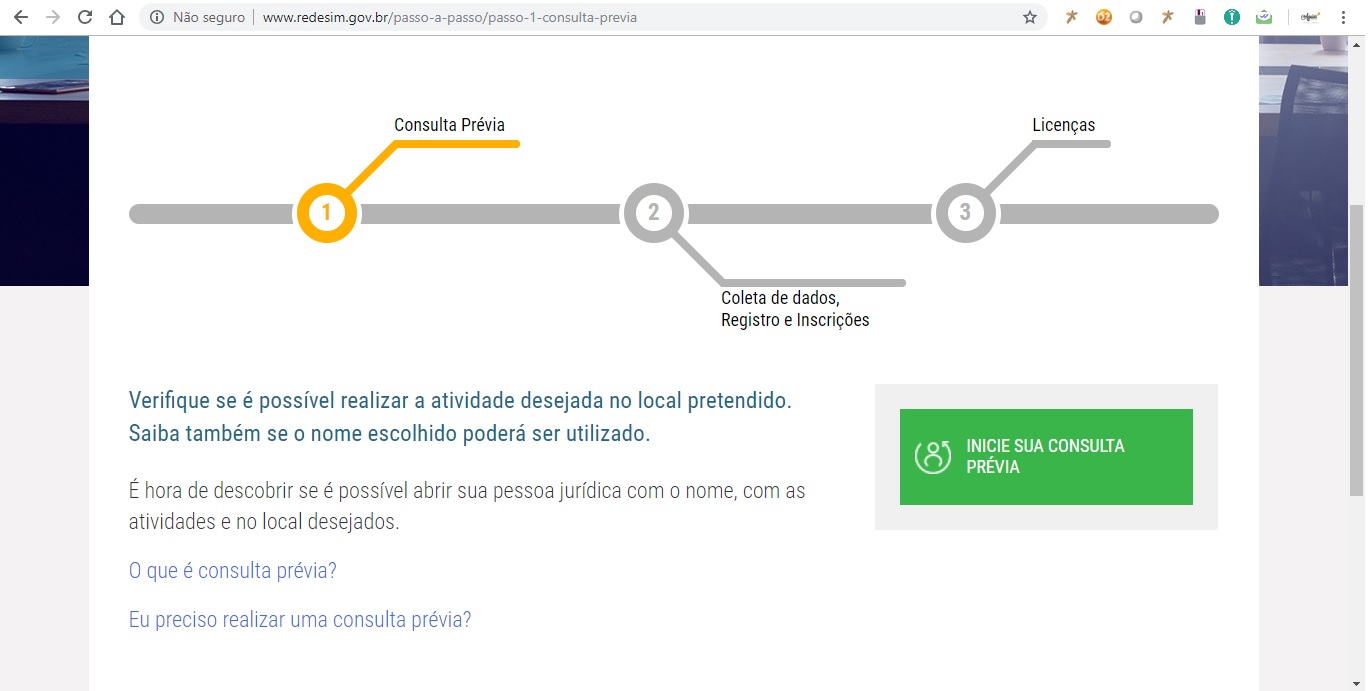 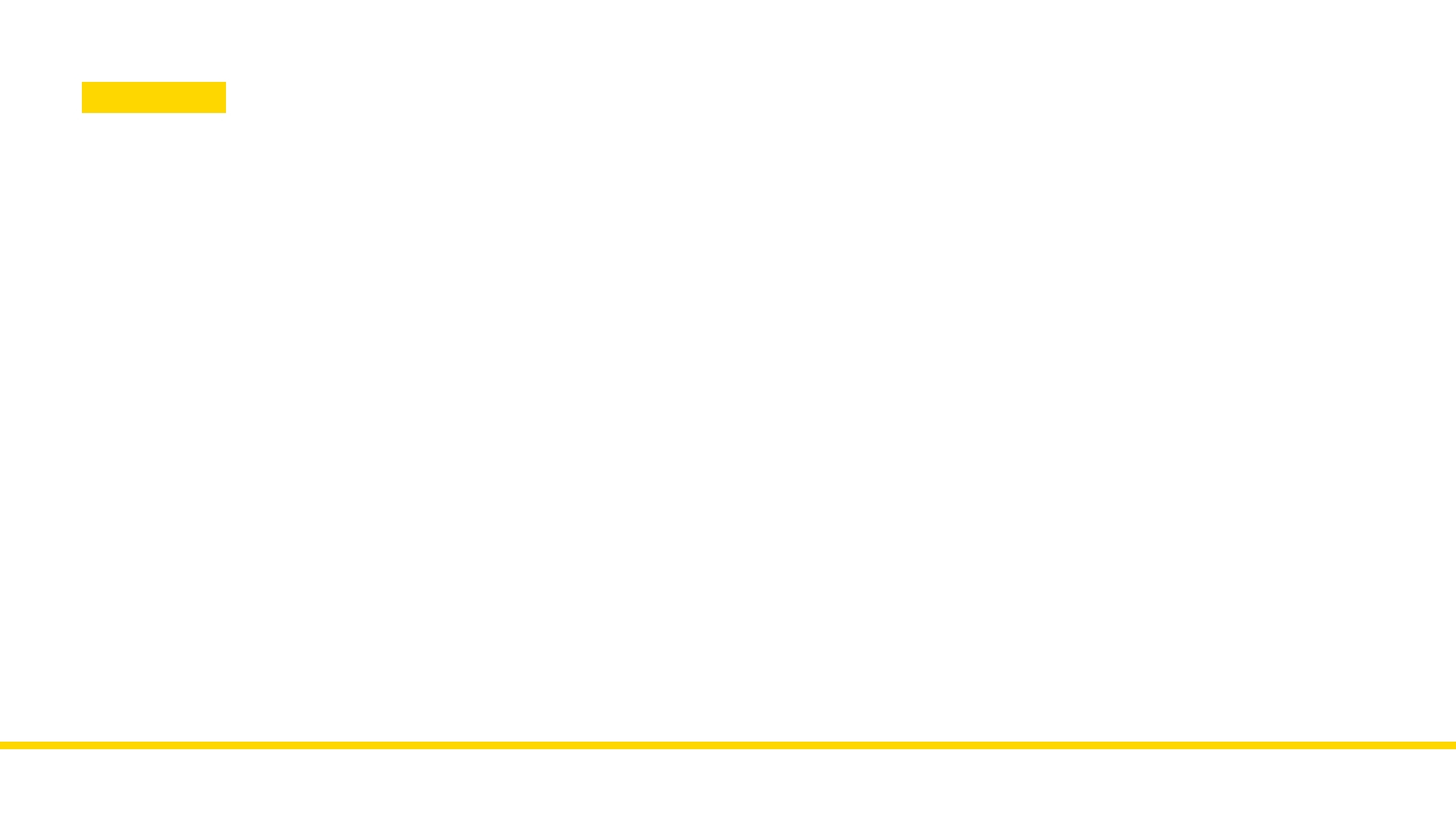 LUCRO PRESUMIDO



LUCRO REAL



SIMPLES NACIONAL
DA TRIBUTAÇÃO
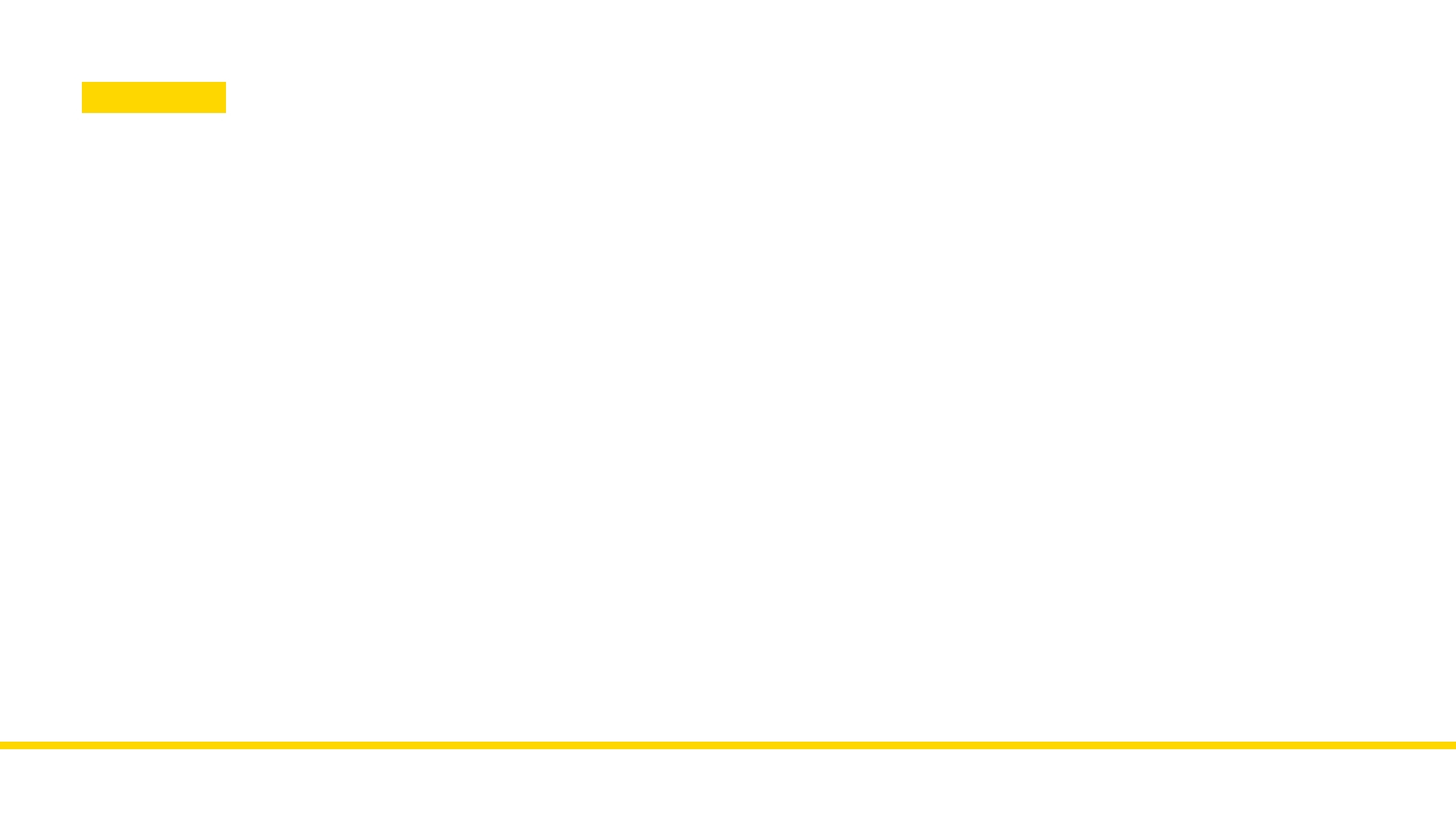 LUCRO PRESUMIDO
IRPJ
CSLL
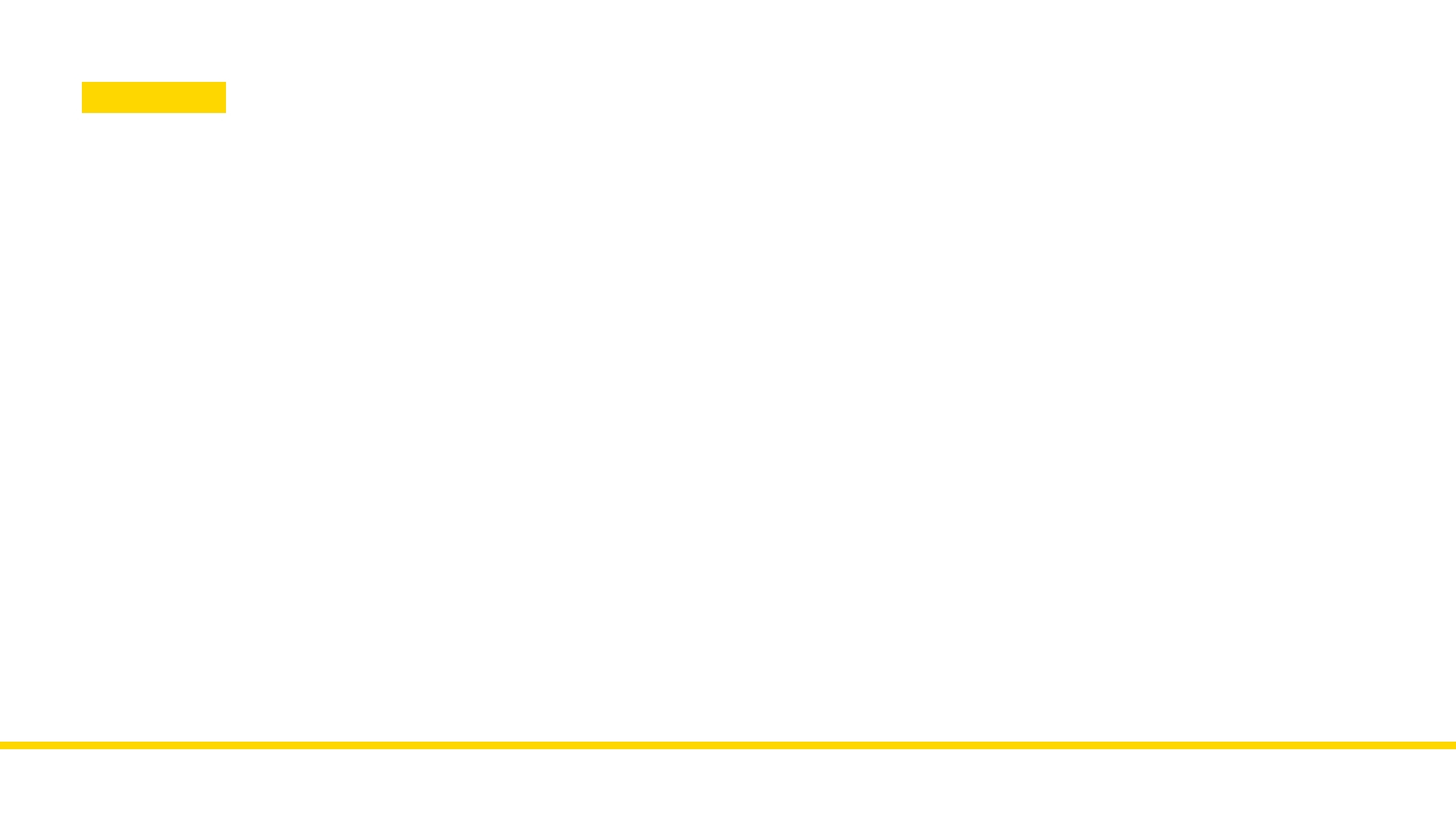 LUCRO PRESUMIDO
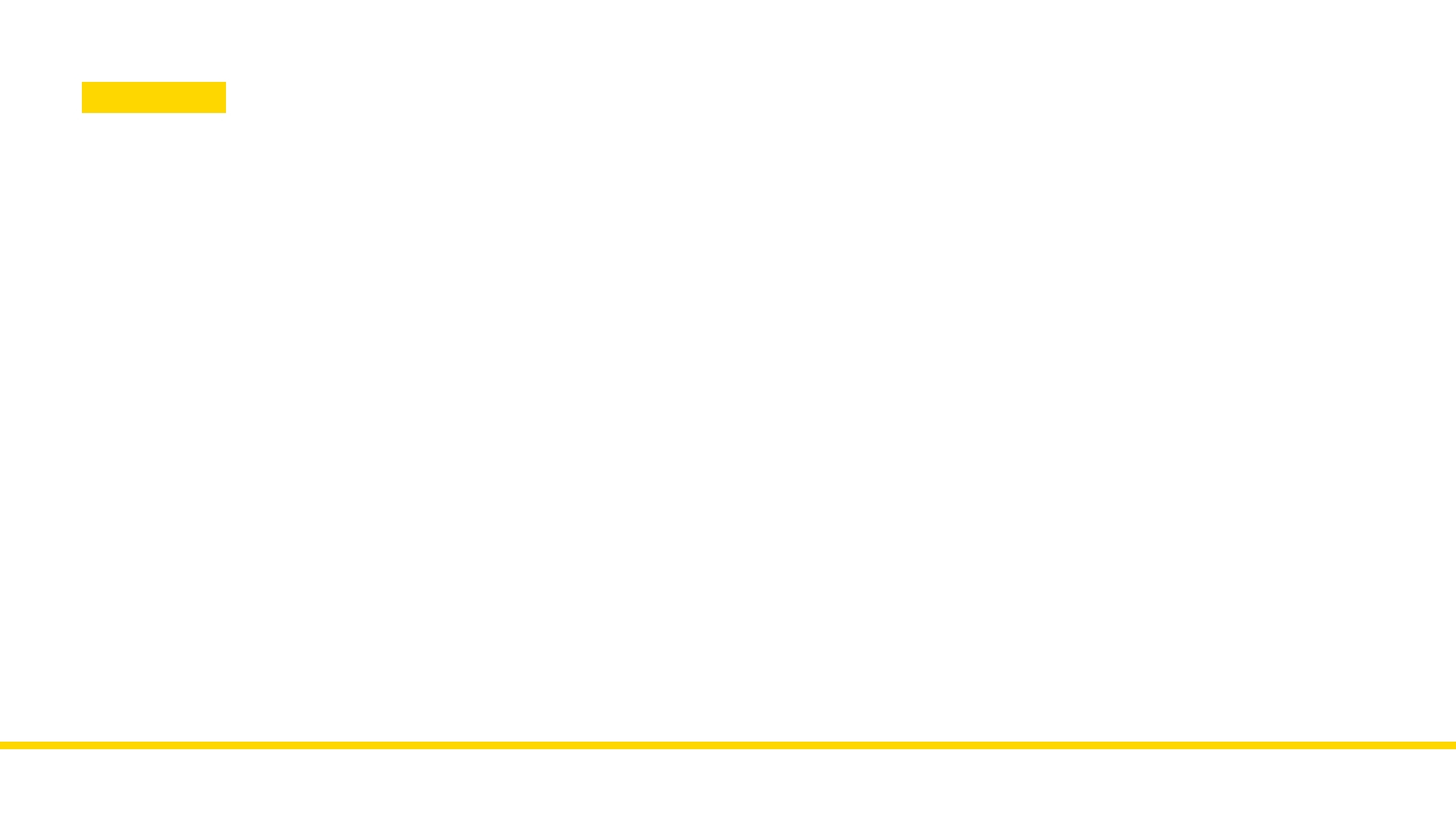 LUCRO REAL
IRPJ
CSLL
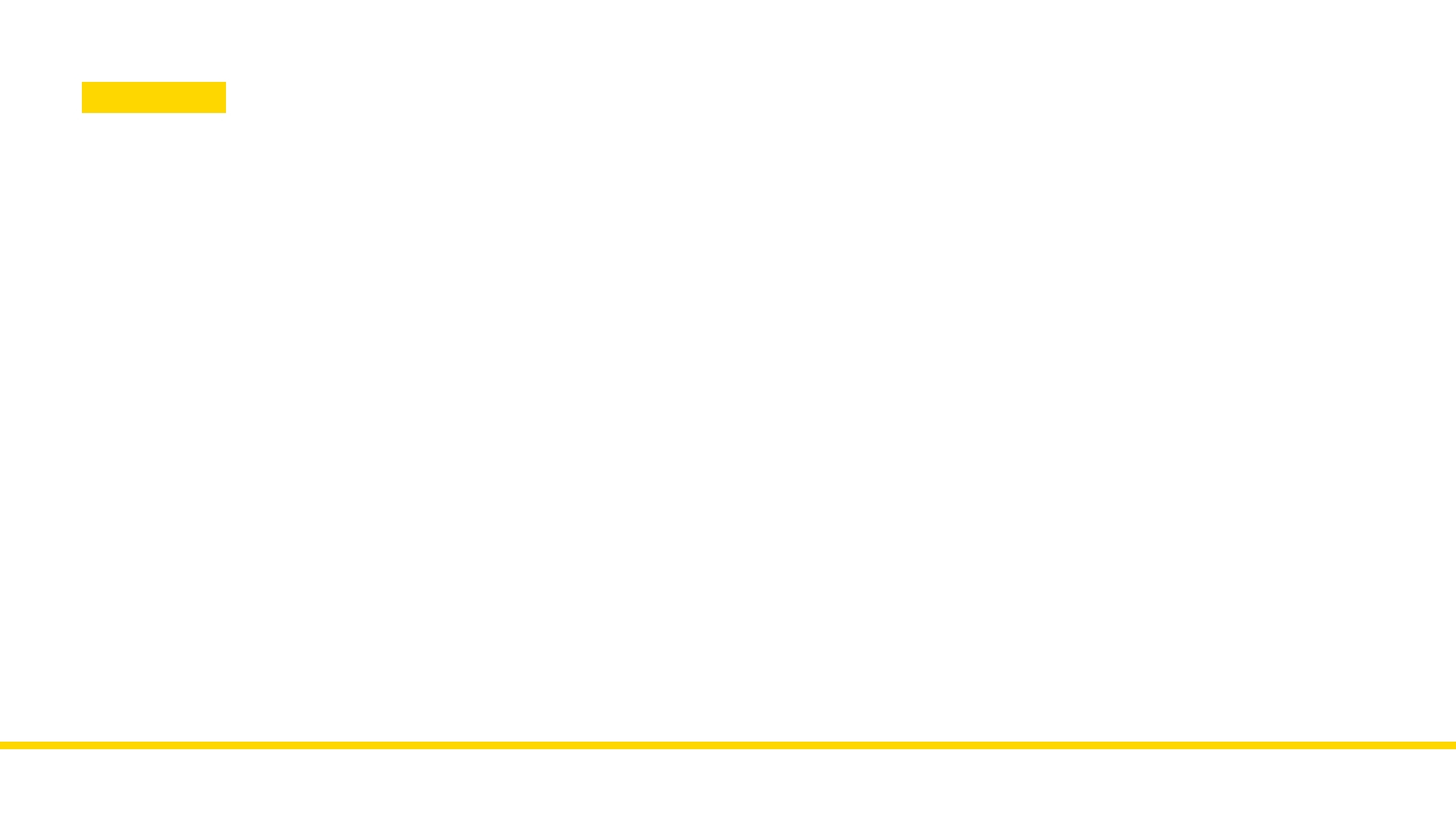 LUCRO REAL
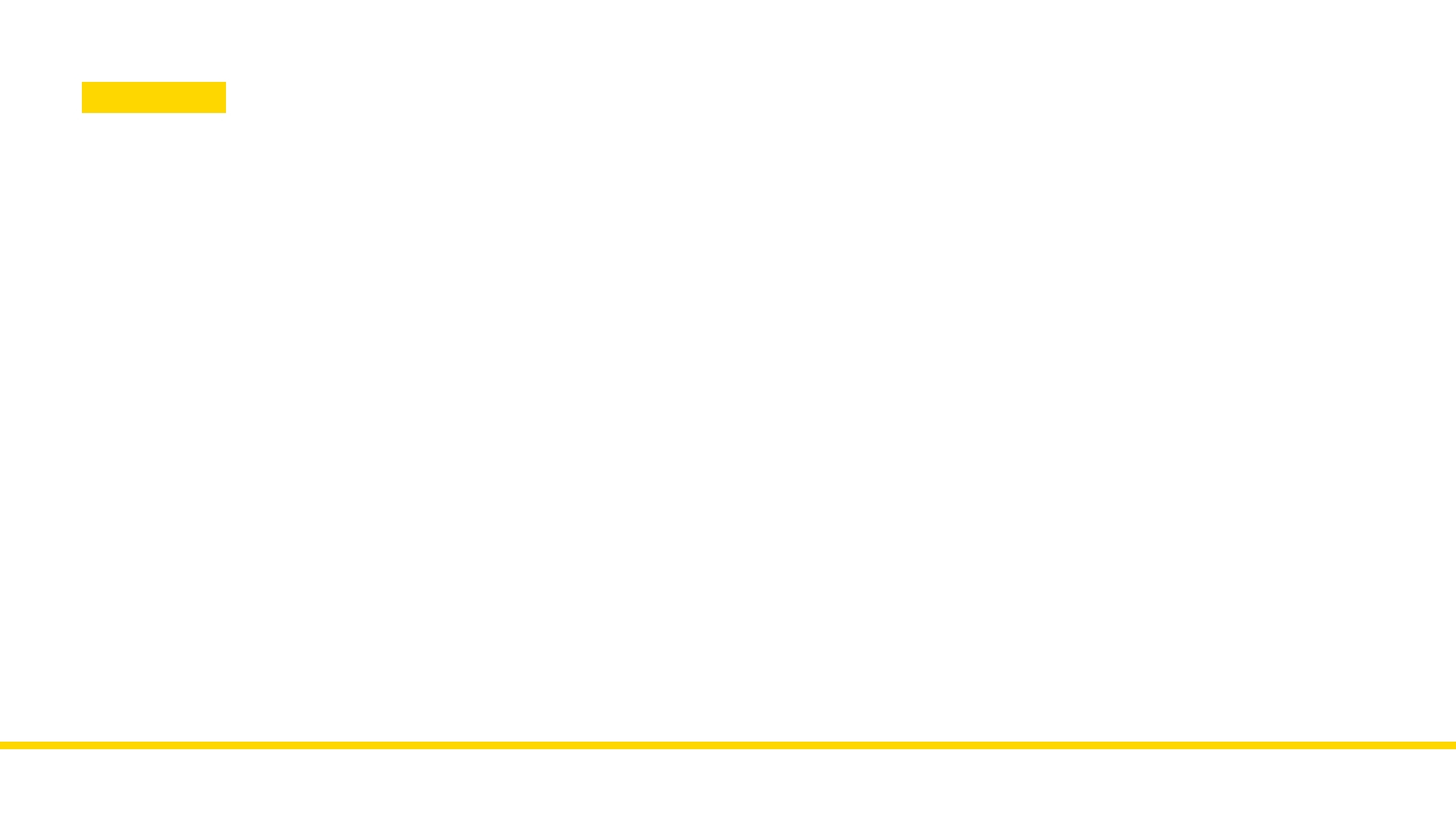 SIMPLES NACIONAL
ANEXO IV
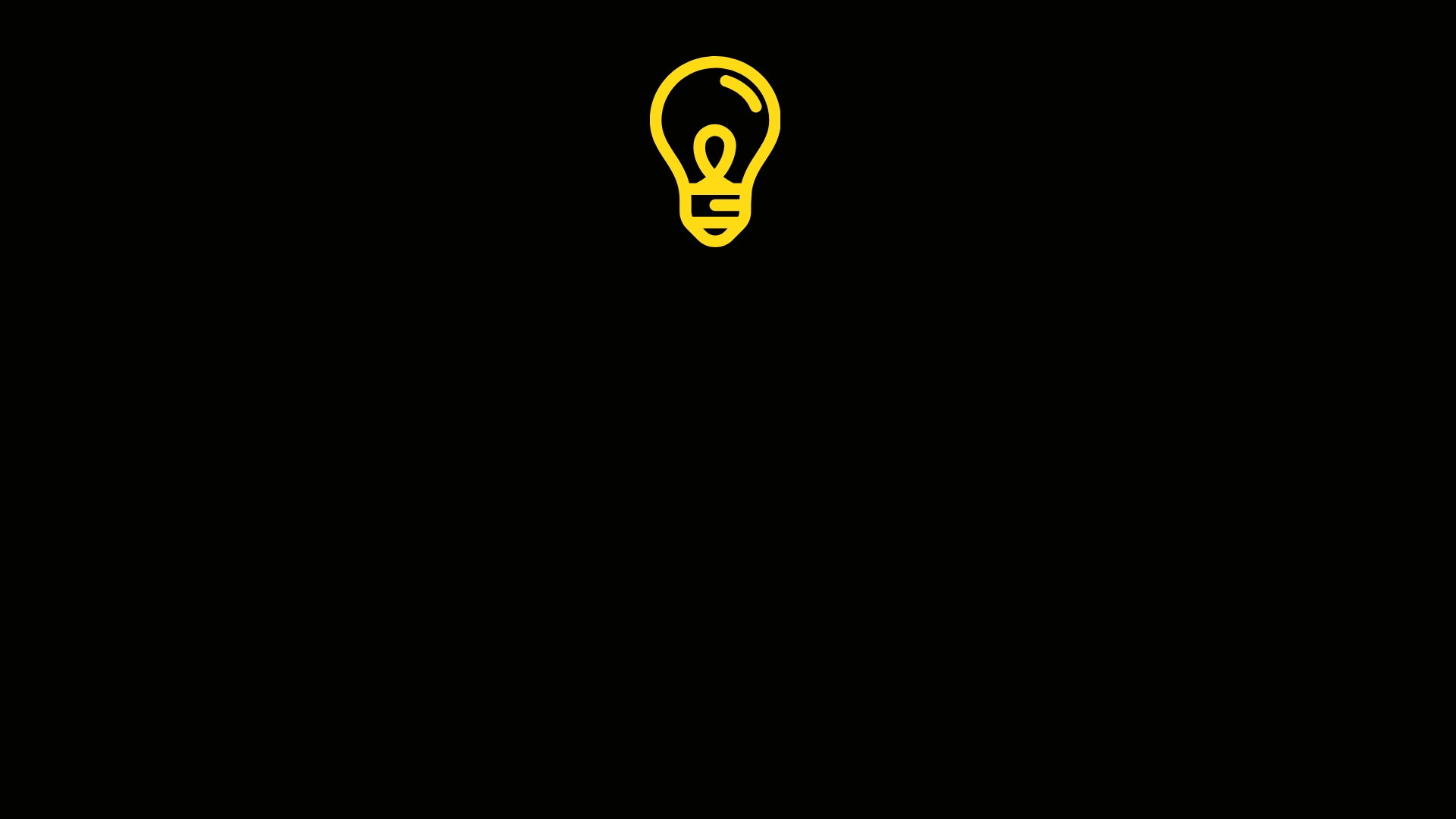 COMPARATIVO
SIMULADO
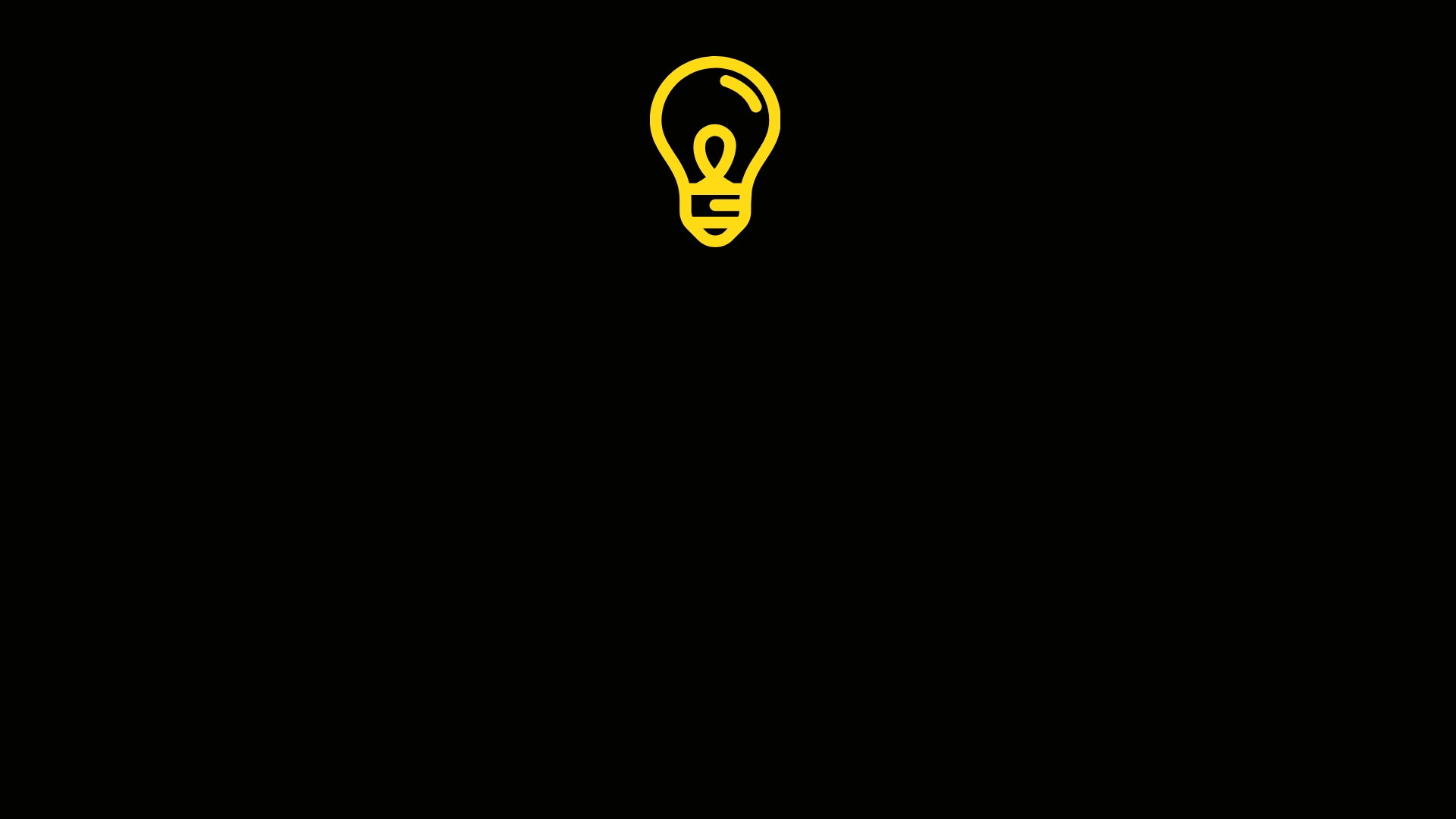 PESSOA FÍSICA
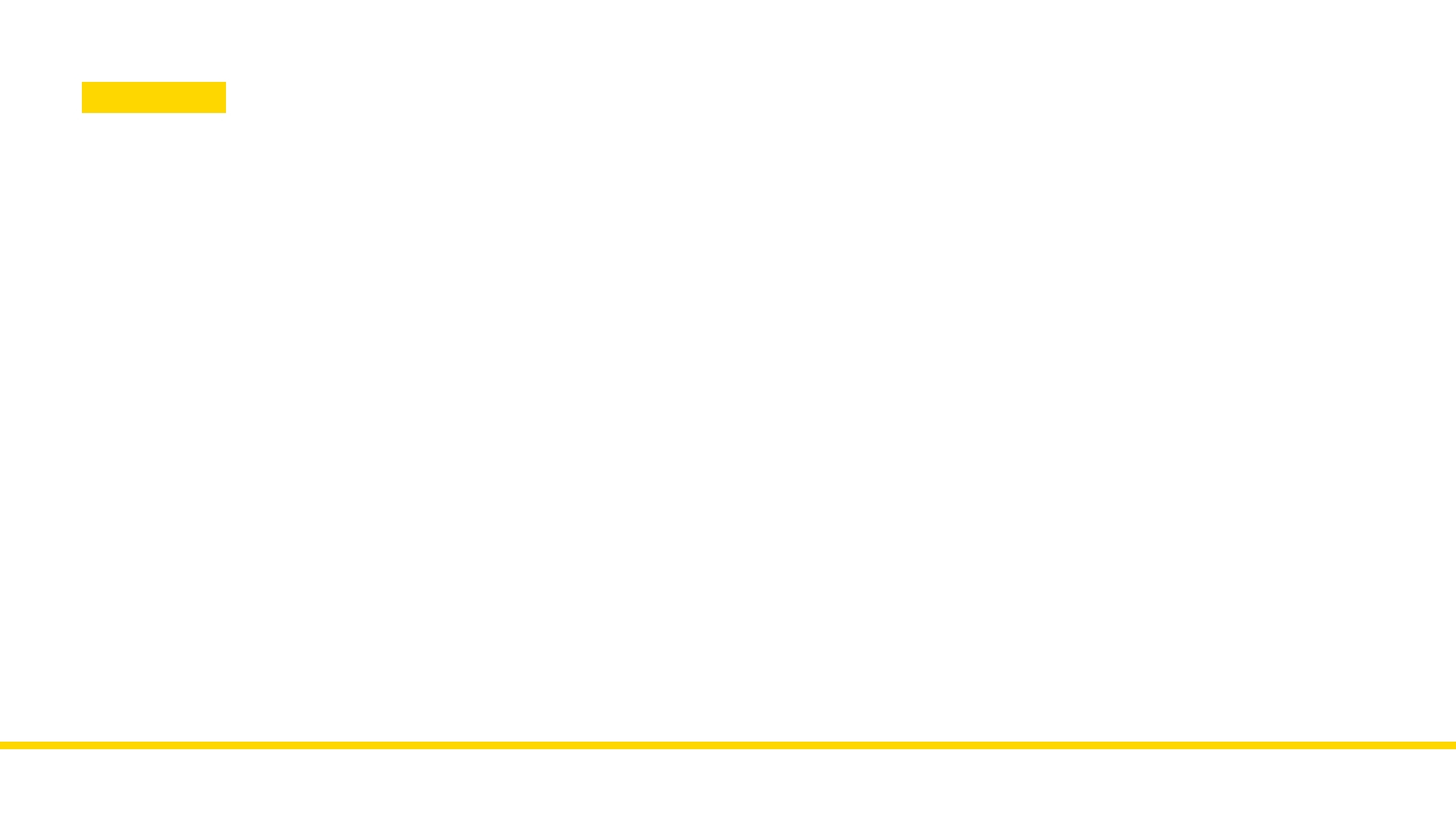 PESSOA FÍSICA
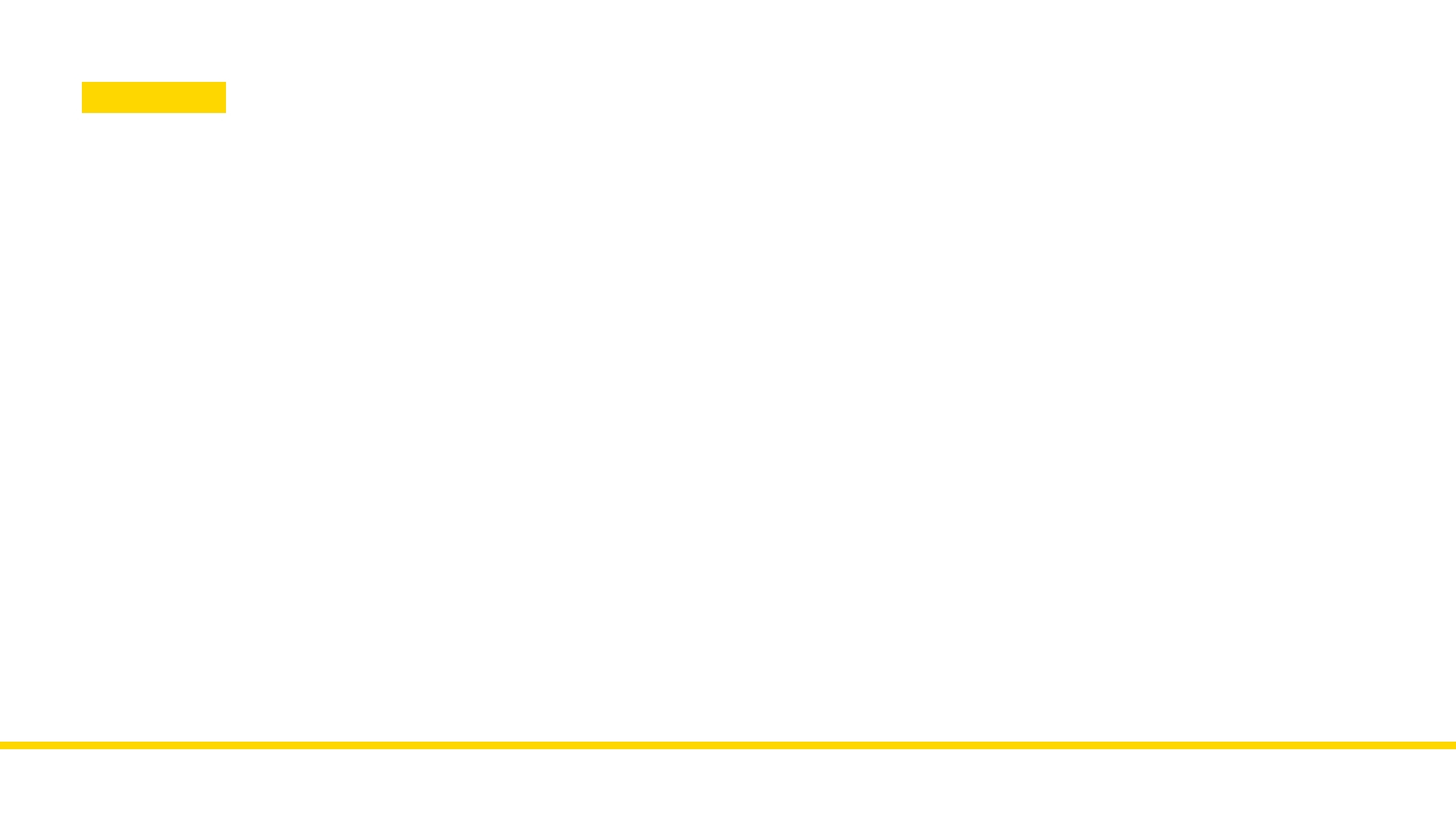 PESSOA FÍSICA
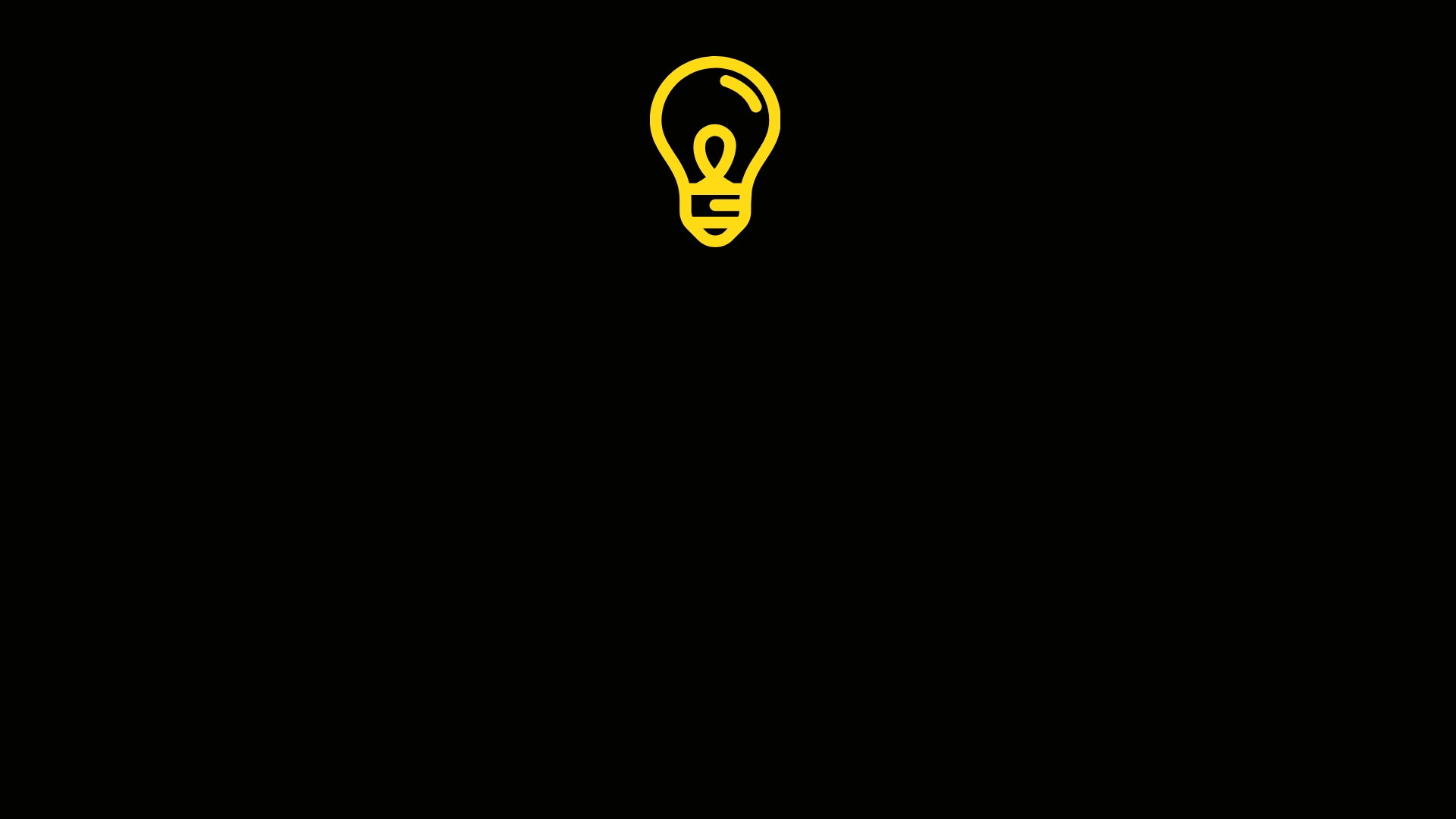 PLANEJAMENTO TRIBUTÁRIO
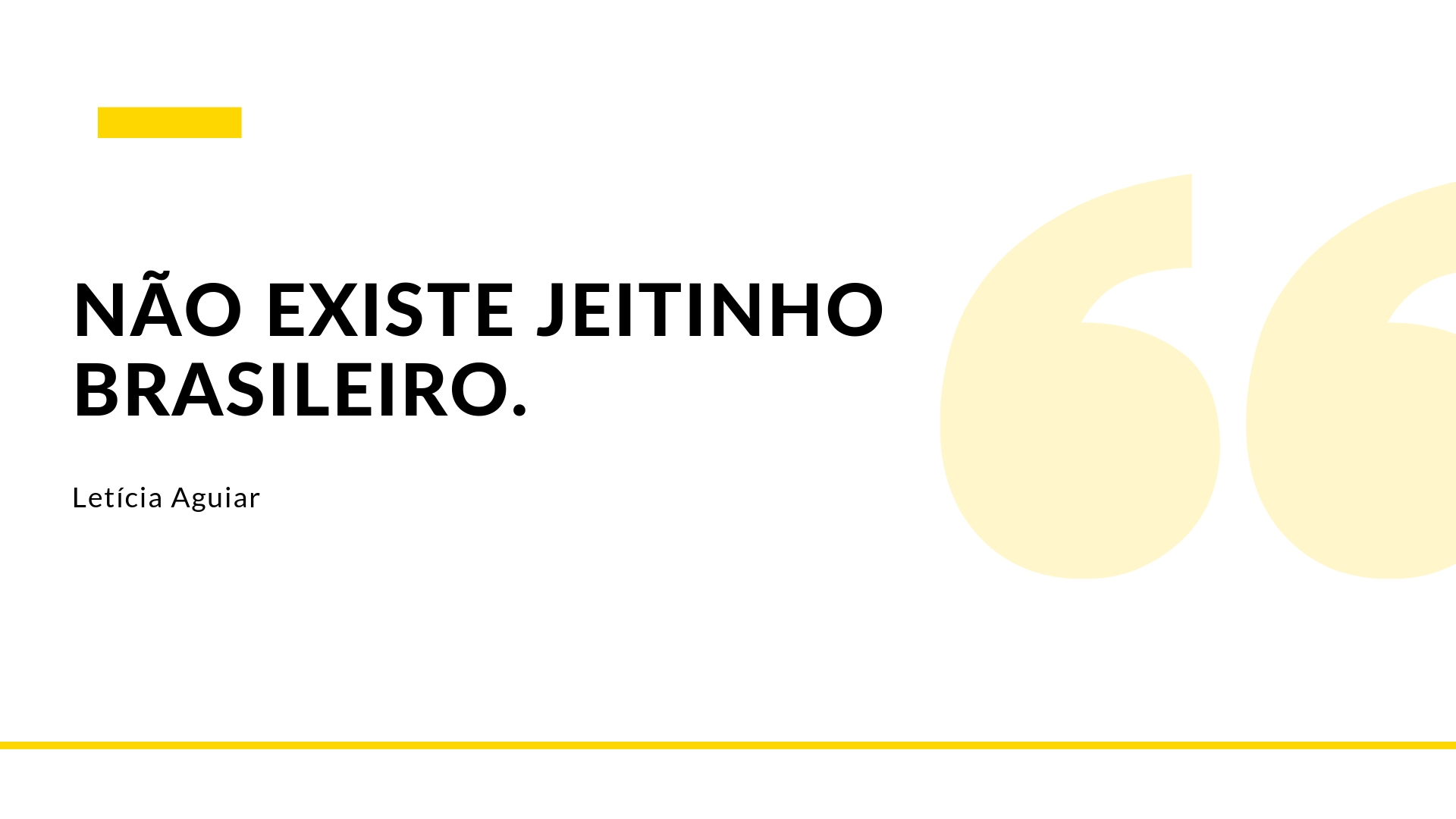 NÃO EXISTE FÓRMULA CERTA.
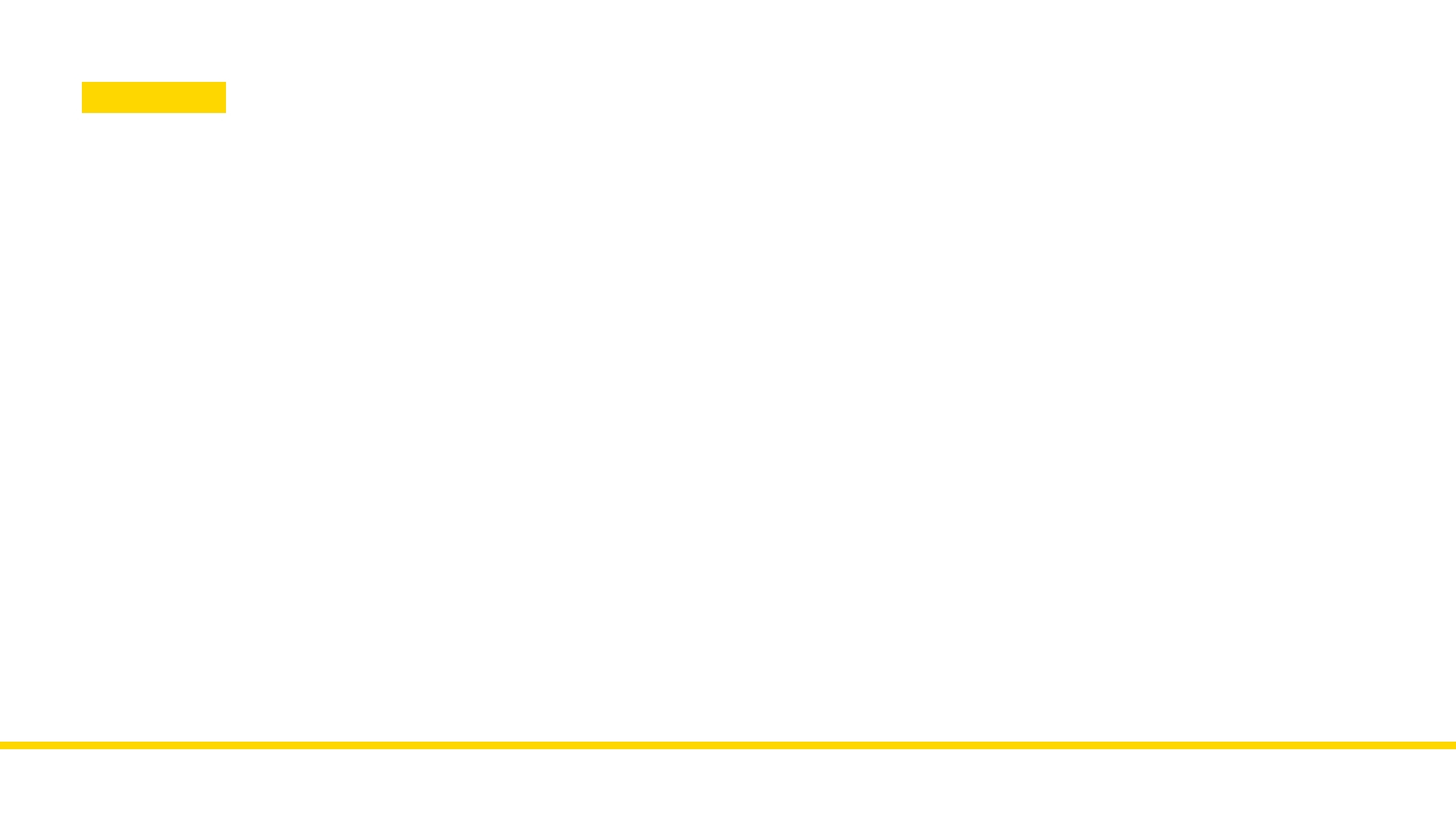 A parte de Planejamento Tributário não existe fórmula certa. Mesmo que vá atender a todos, mesmo que seja atividade idêntica, temos que considerar a personalidade do negócio.

Ainda assim, dentro da personalidade do negócio, ainda tem a personalidade do empresário e a própria evolução da empresa.

Um planejamento tributário de um ano pode não ser viável no próximo ano. As vezes, dentro do próprio ano calendário já surgem outros cenários.
PLANEJAMENTO TRIBUTÁRIO
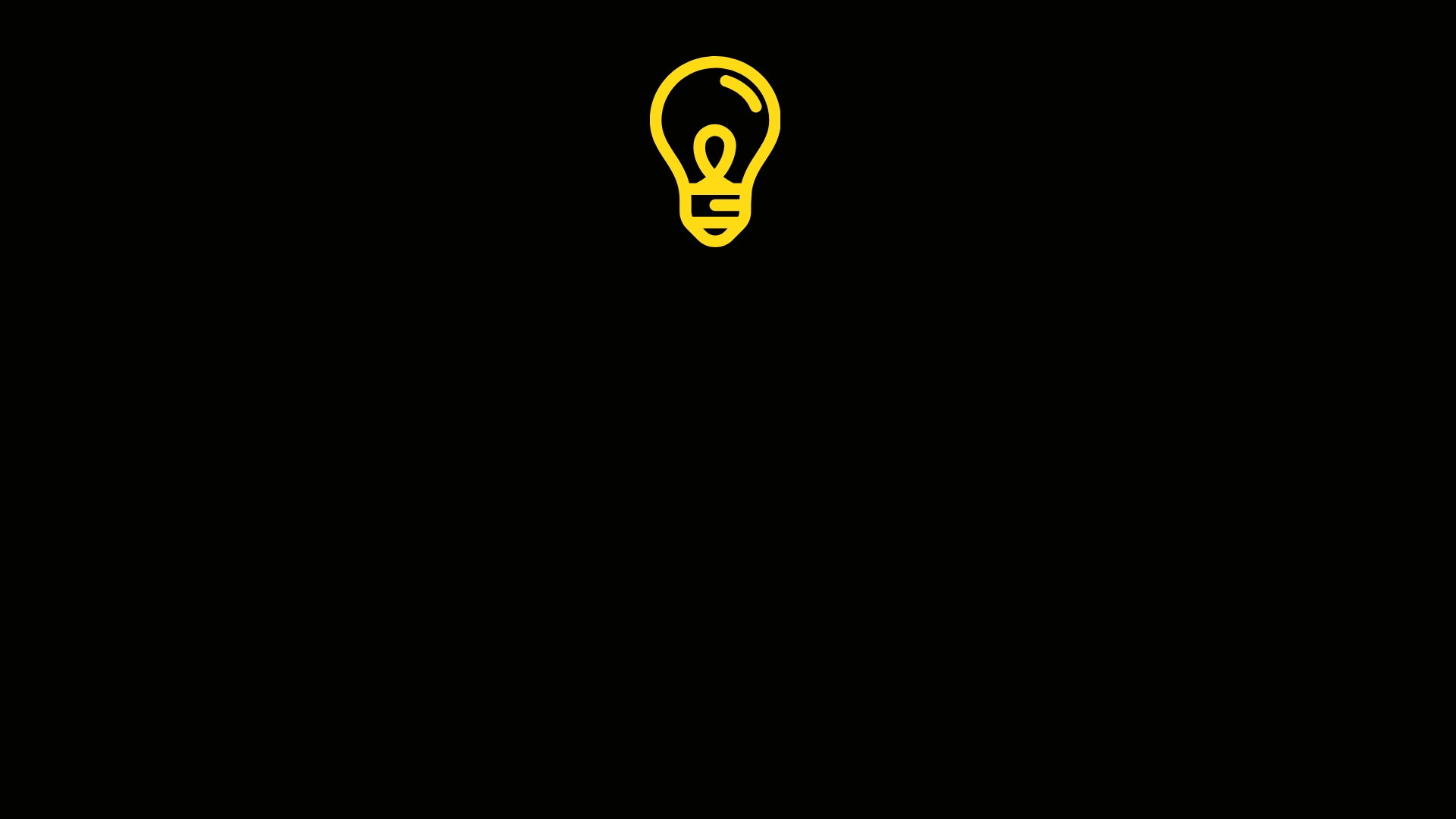 E AI ADVOGADO, BORA EMPREENDER?
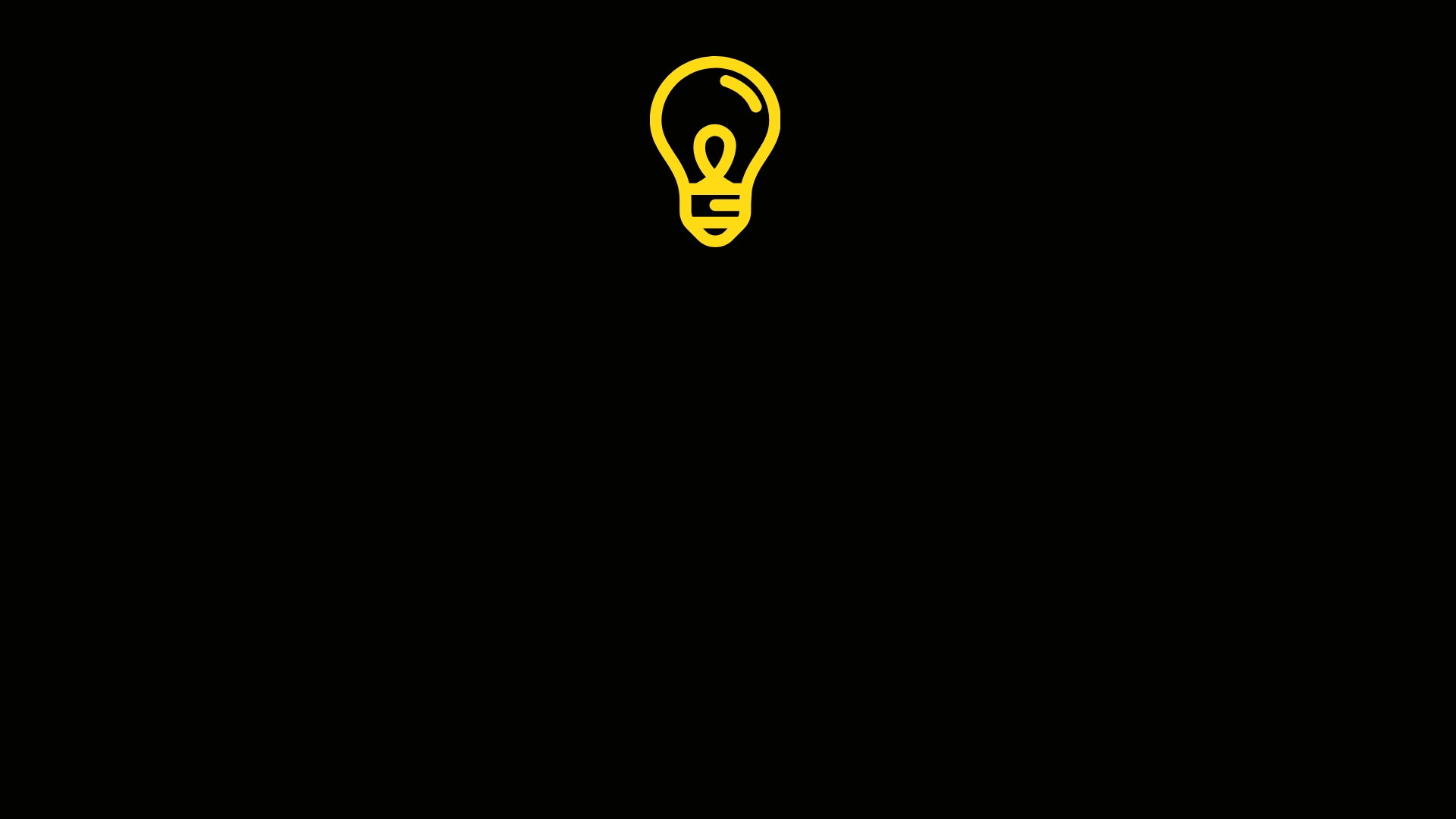 OBRIGADA!
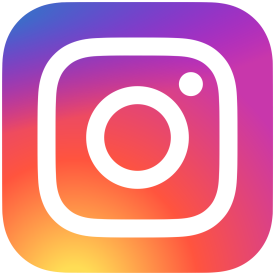 @leticciaaguiar
@aguiarconsultoriacontabil
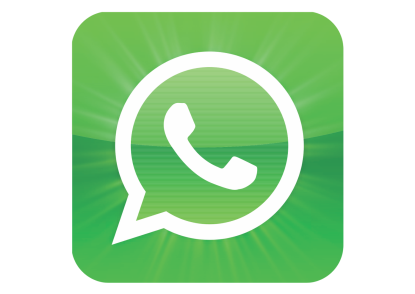 (13) 99629-5709